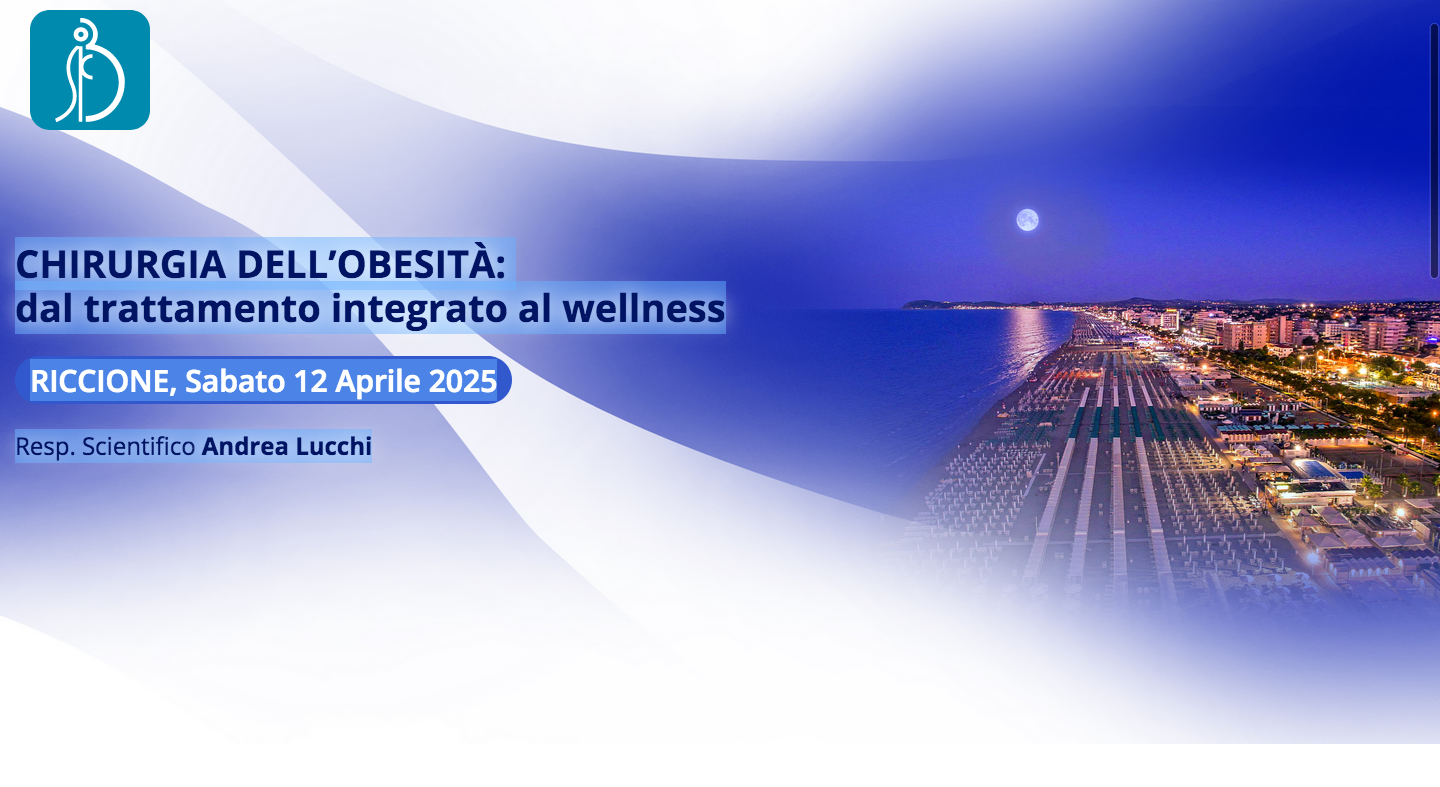 ENDOSCOPIA BARIATRICA TRA LINEE GUIDA E REALTA’
LUCA LEURATTI
CHIRURGIA BARIATRICA ED ENDOSCOPIA BARIATRICA
SANTA MARIA NUOVA FIRENZE
USL TOSCANA CENTRO
DOTT E. FACCHIANO
STORIA ENDOSCOPIA BARIATRICA
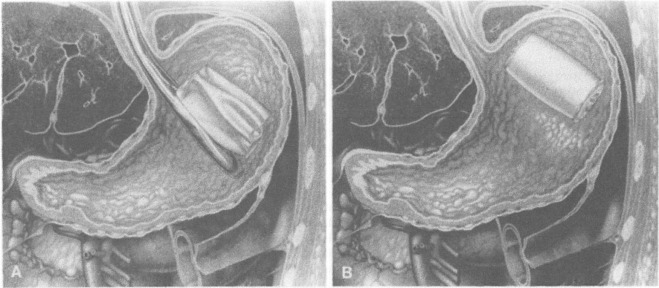 GARREN-EDWARD BUBBLE 1985
DA ALLORA UNA PIOGGIA DI PALLONI
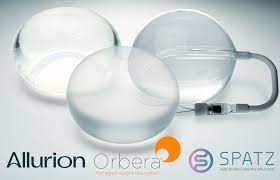 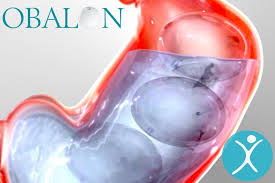 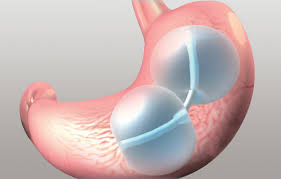 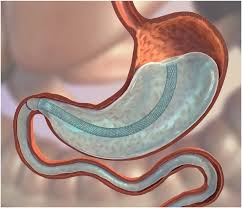 PROBLEMATICHE COMUNI
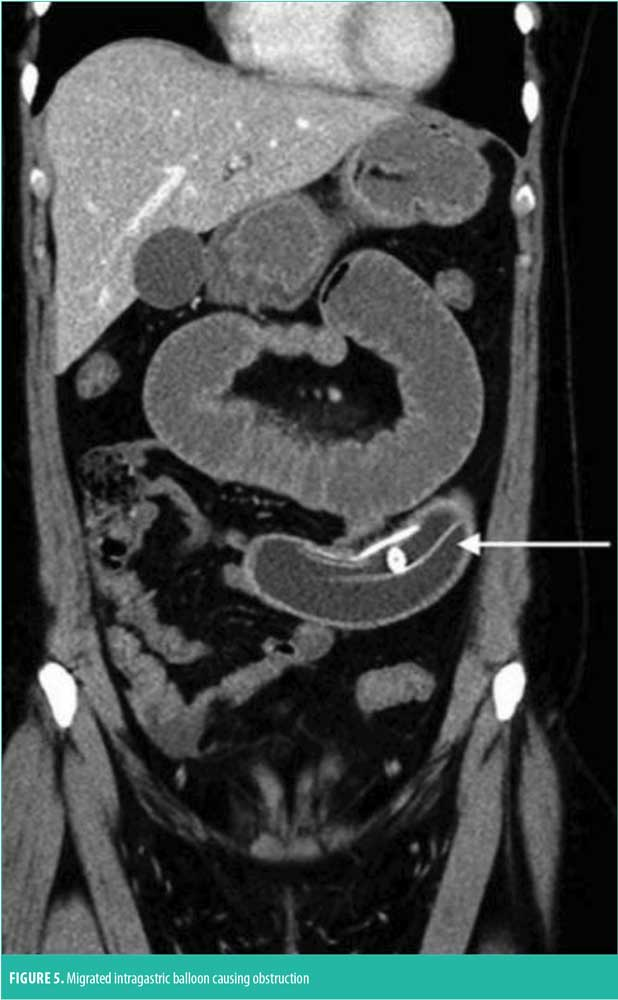 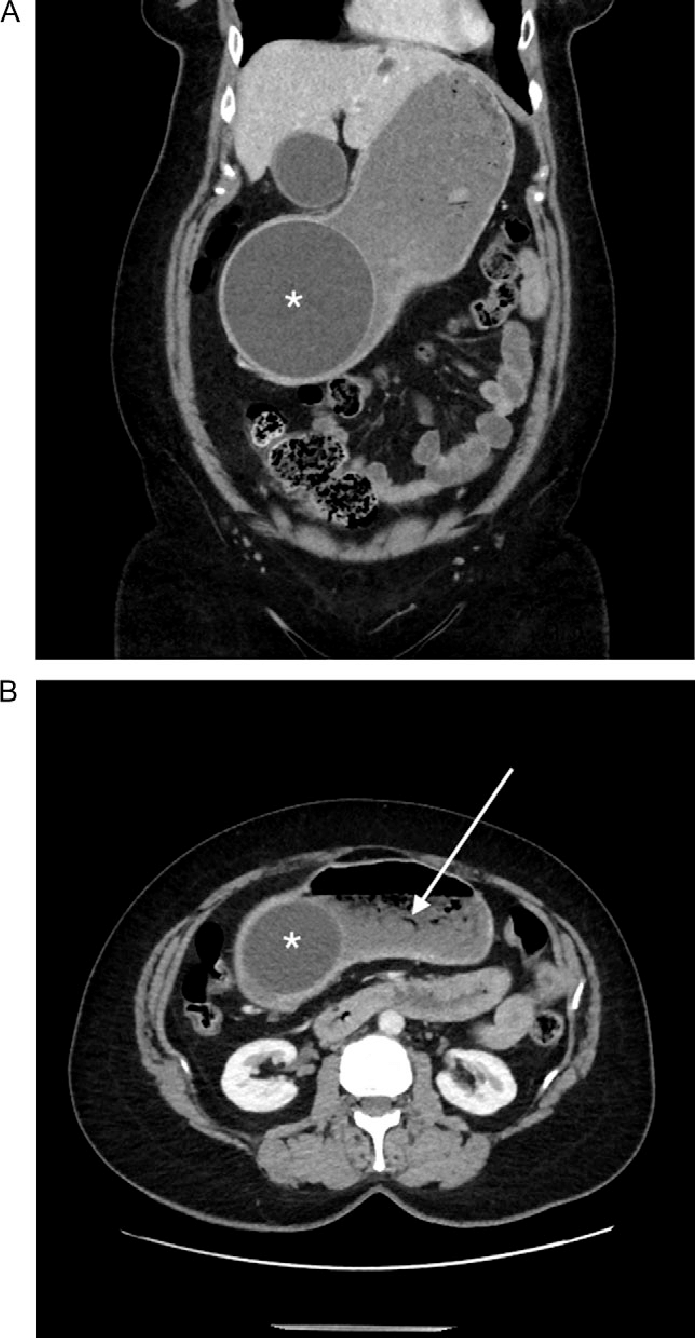 MARKETING AGGRESSIVO
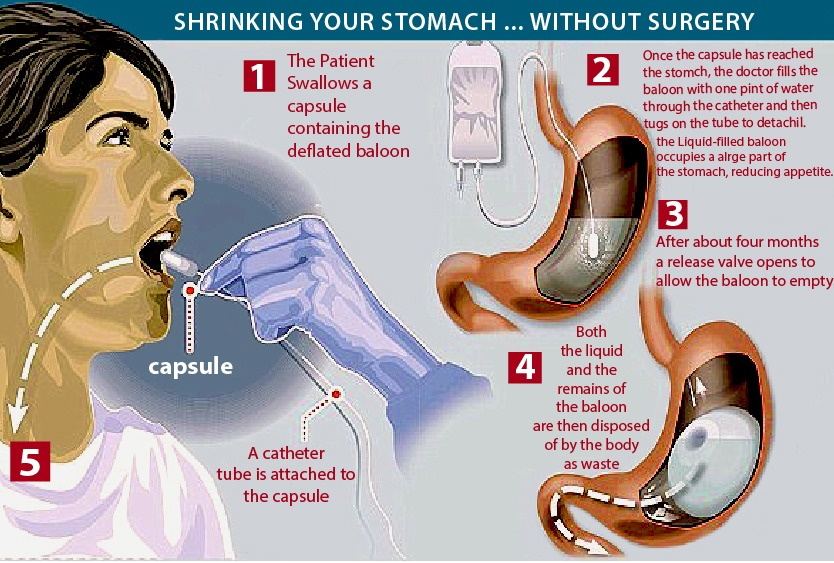 NUMEROSI TENTATIVI DI RESTRIZIONE GASTRICA PERMANENTE
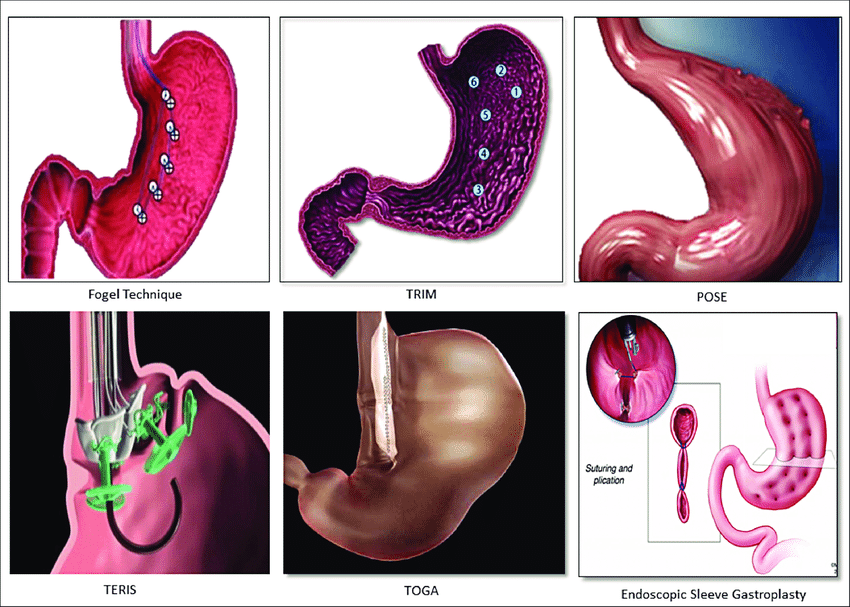 RAGGIUNGIMENTO DI UNO STANDARD DI SICUREZZA E RIPRODUCIBILITA’
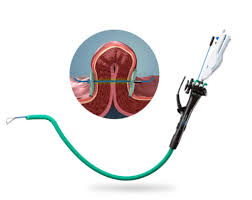 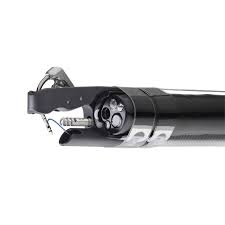 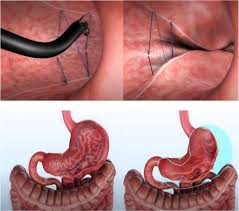 POSE
OVERSTITCH
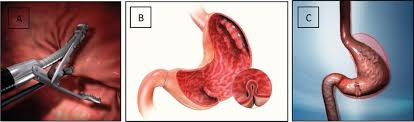 ENDOMINA
LUNGHE DISCUSSIONI SULLA STANDARDIZZAZIONE
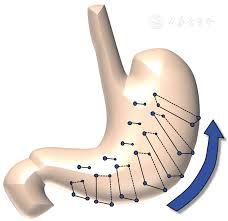 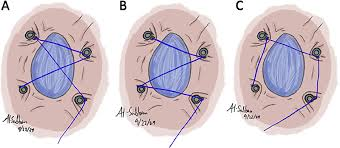 PATTERN DEI PUNTI
TIPO DI PIATTAFORMA
PLICATURA DEL FONDO O MENO
DISTANZA DAL PILORO
DIRE ENDOPLICATURA E’ COME DIRE
BYPASS GASTRICO
COSA DICONO LE LINEE GUIDA
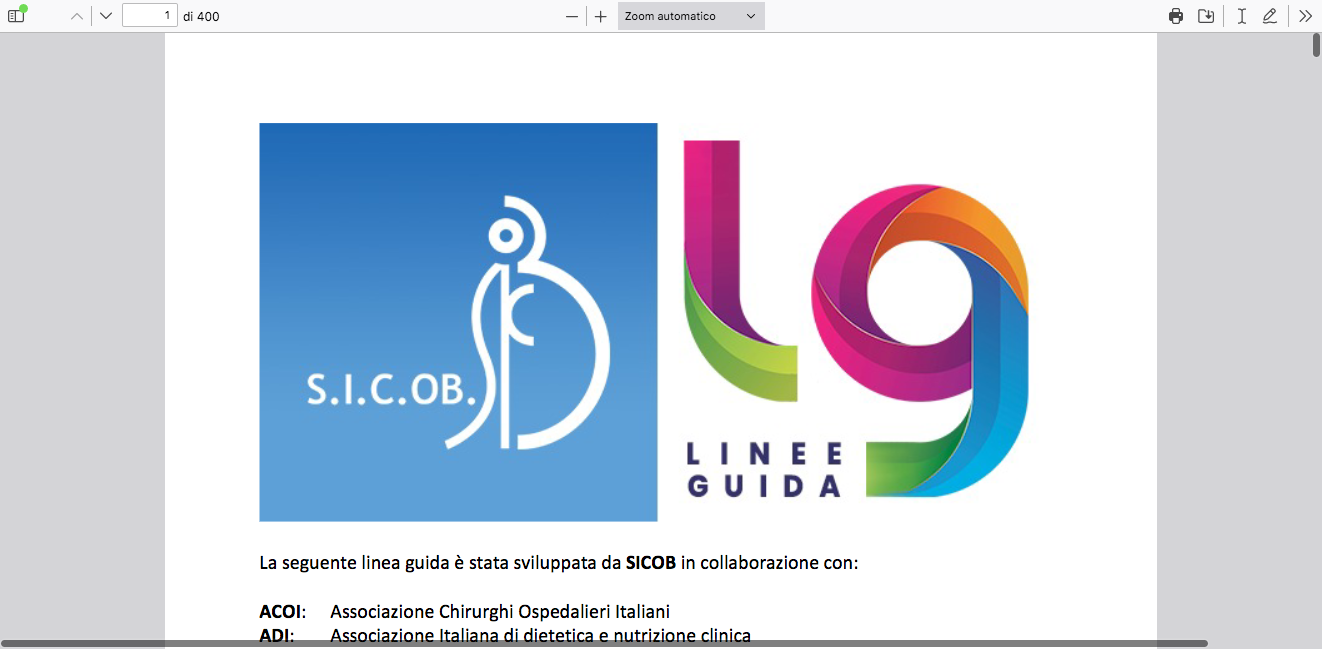 SEZIONE ENDOSCOPIA BARIATRICA
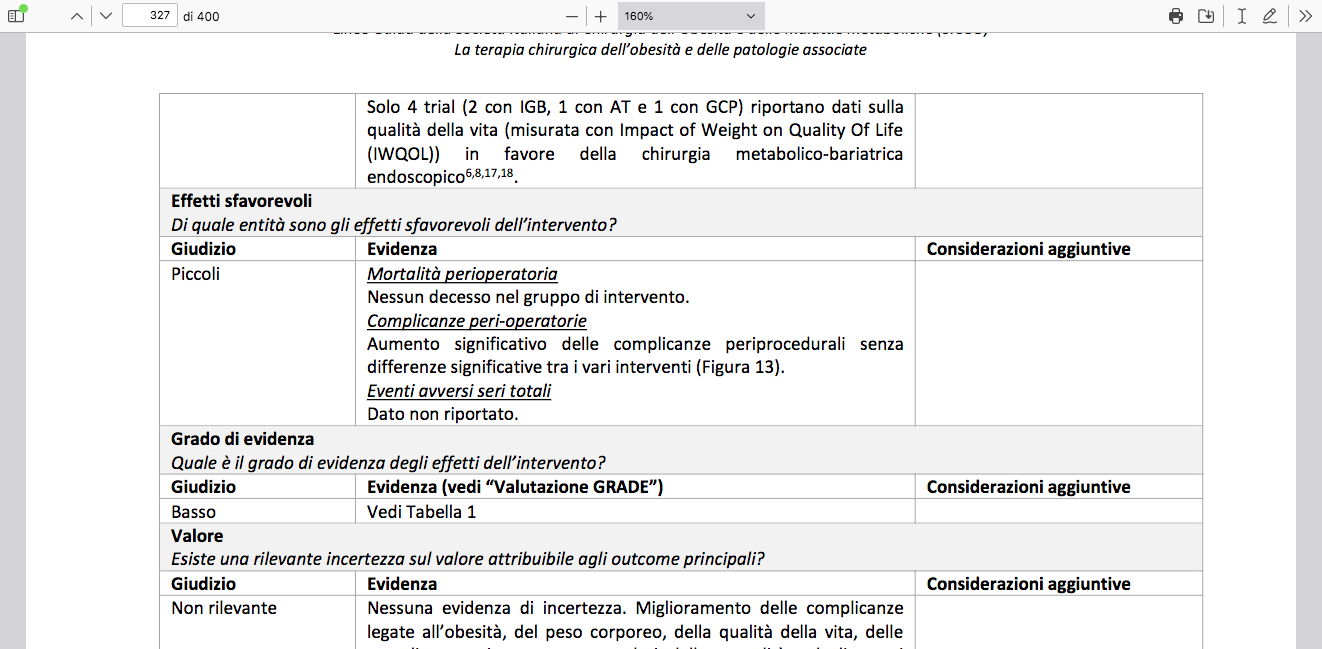 ANCHE INTUITIVAMENTE UNA PROCEDURA ENDOSCOPICA HA RISCHIO PIU’ BASSO DI UN INTERVENTO CHIRURGICO
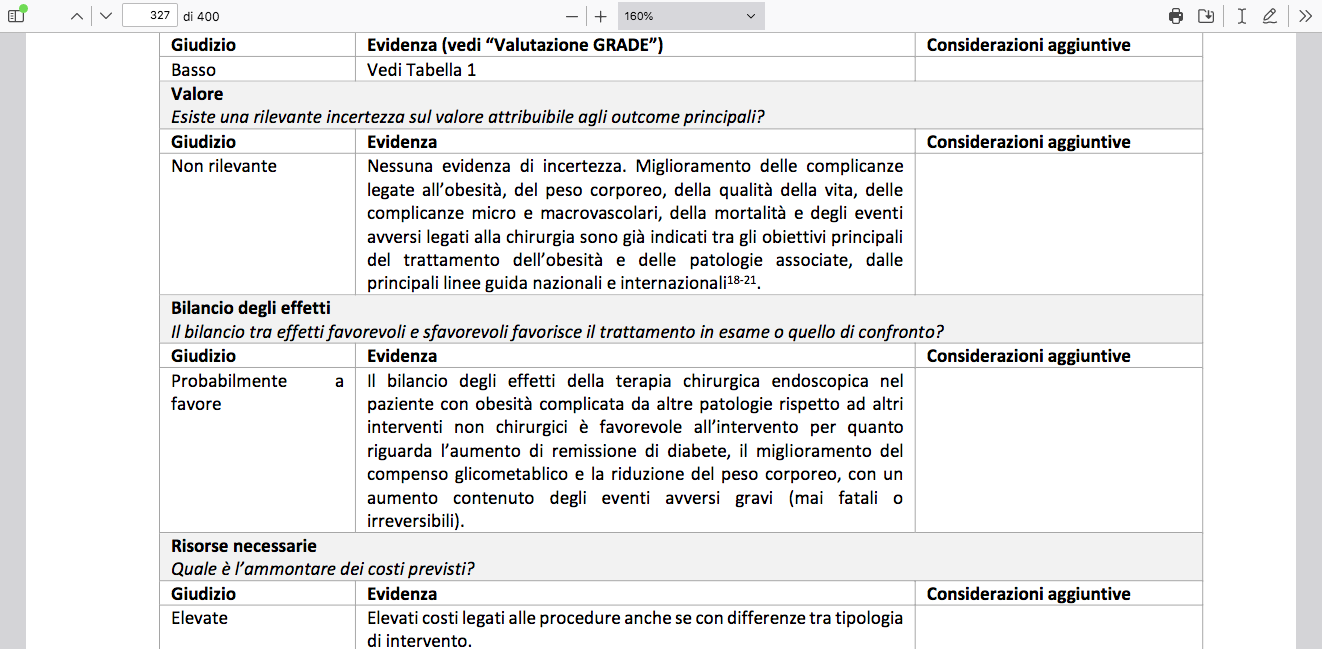 QUALE CHIRURGO PROPORREBBE UNA PLICATURA ENDOSCOPICA A UN PAZIENTE DIABETICO 
“FIT FOR SURGERY”?
SOPRATTUTTO CON DEI COSTI ABBASTANZA VICINI PARLANDO DI TECNICHE DI SUTURA ENDOSCOPICA
COME SI GIUSTIFICA LA PROPOSTA DI UNA ENDOPLICATURA IN UN PAZIENTE DIABETICO?
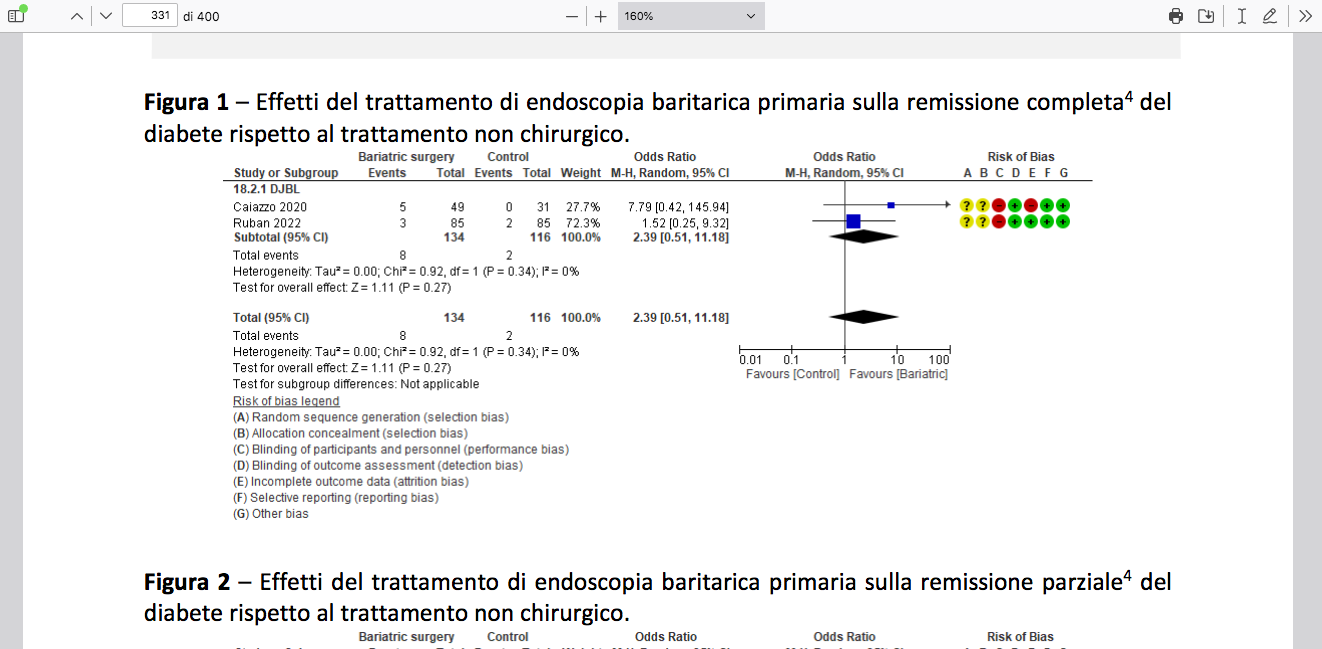 DALLE NUOVE LINEE GUIDA
PRIMA DIVERGENZA CON LA PRATICA CLINICA
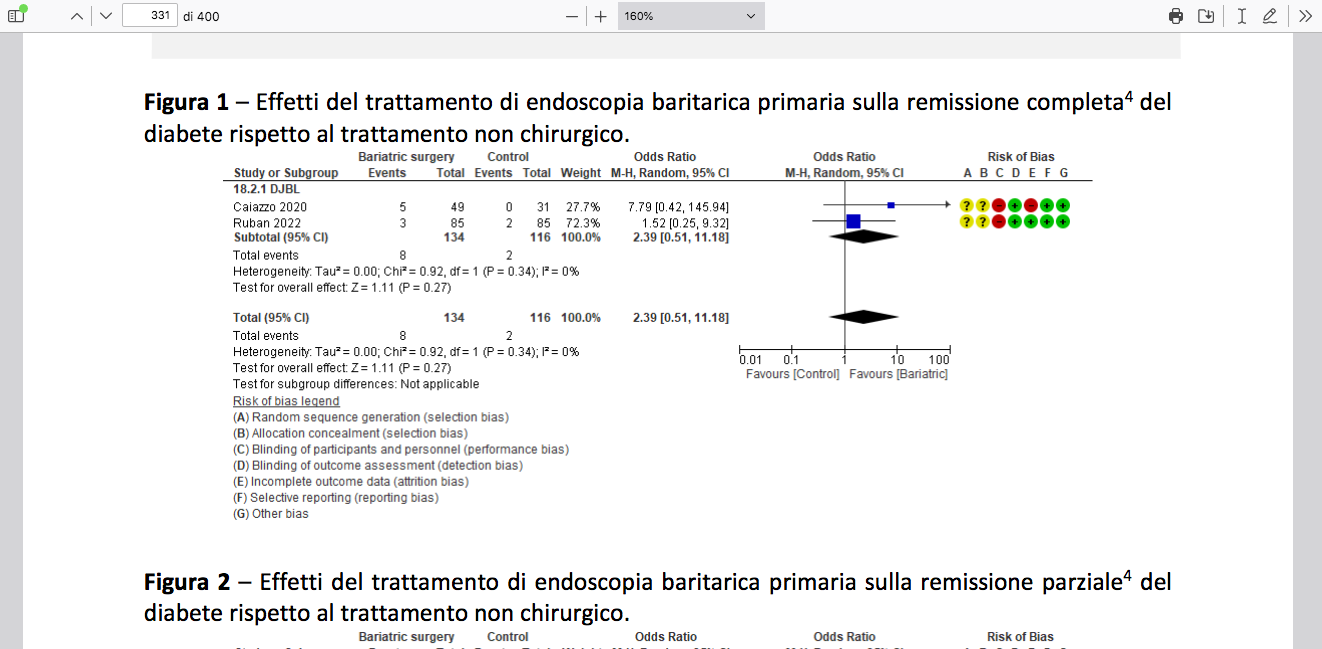 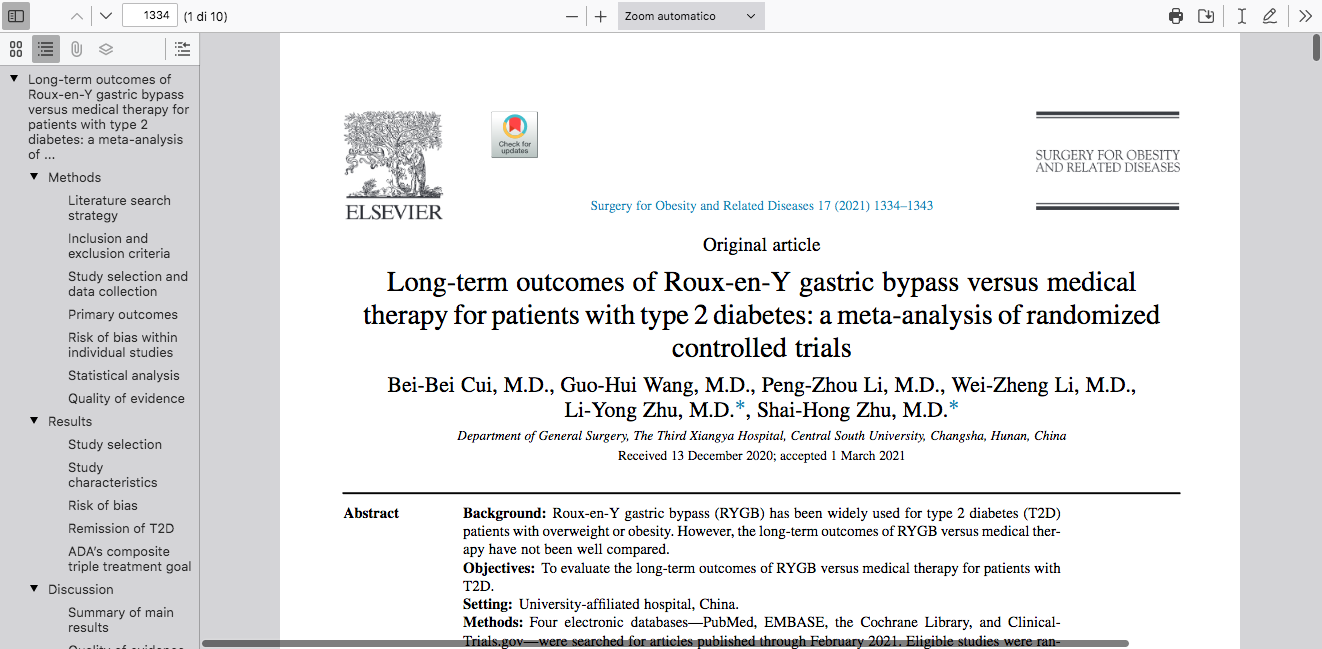 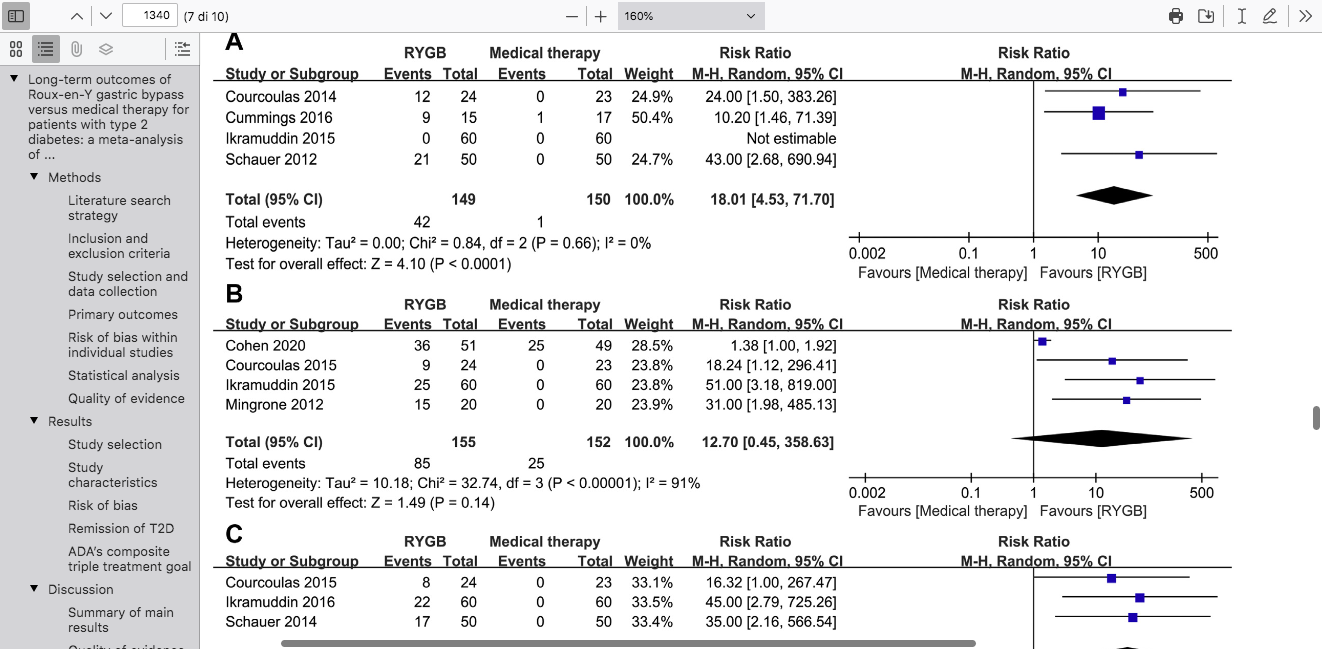 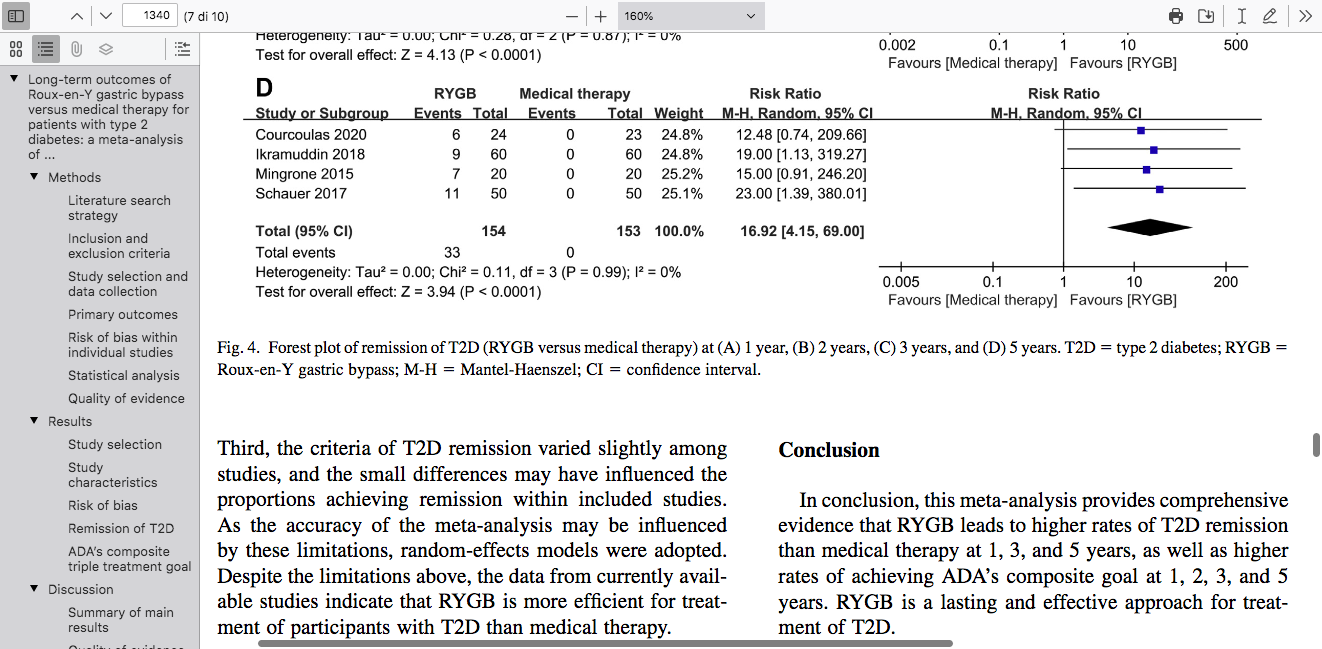 5 ANNI
1 ANNO
REMISSIONE COMPLETA DEL DIABETE DOPO PROCEDURE ENDOSCOPICHE
RISPETTO AI CONTROLLI
REMISSIONE COMPLETA DEL DIABETE DOPO RYGB
RISPETTO AI CONTROLLI
3 ANNI
E COME PERDITA DI PESO?
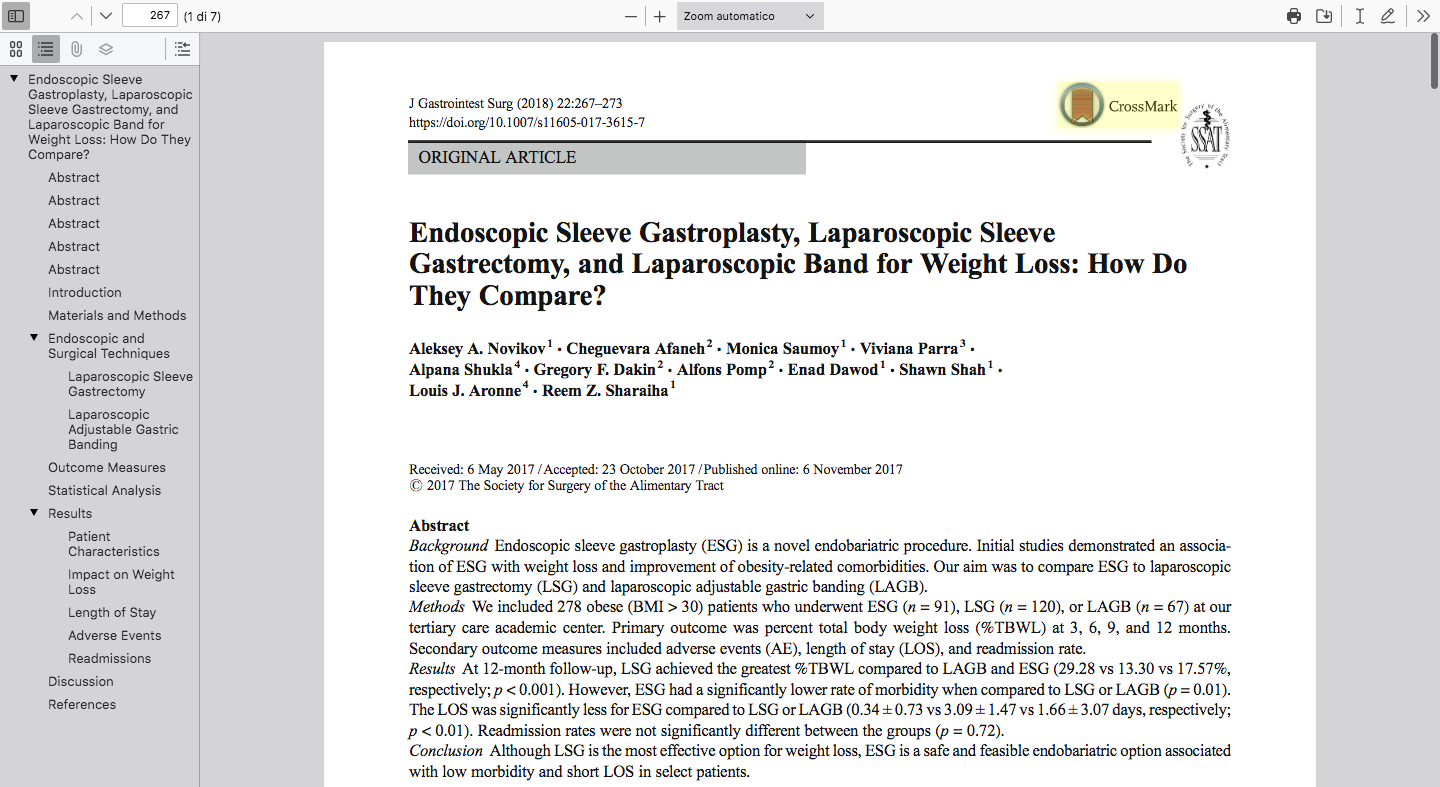 HA DAVVERO SENSO CONFRONTARE PROCEDURE ENDOSCOPICHE CON QUELLE CHIRURGICHE?
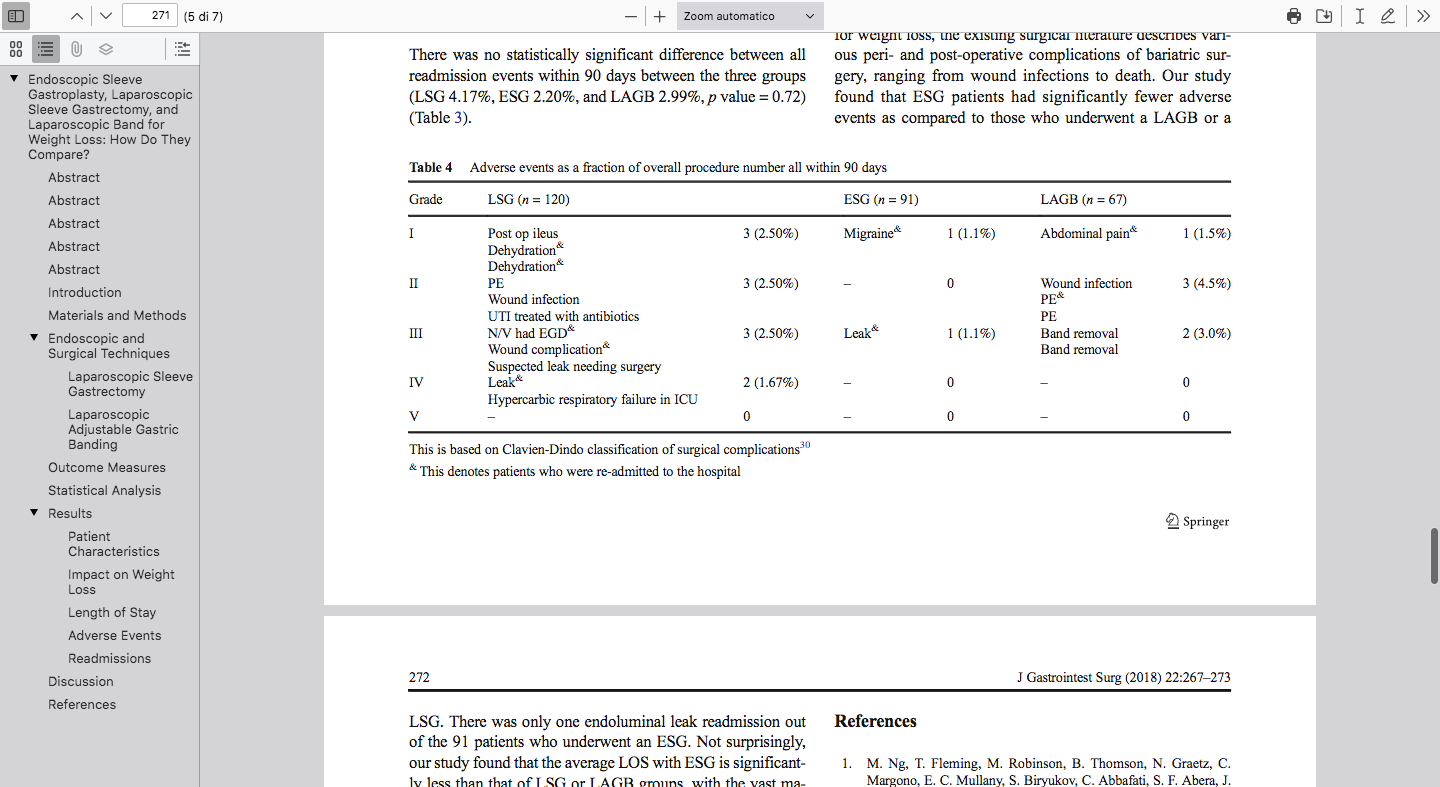 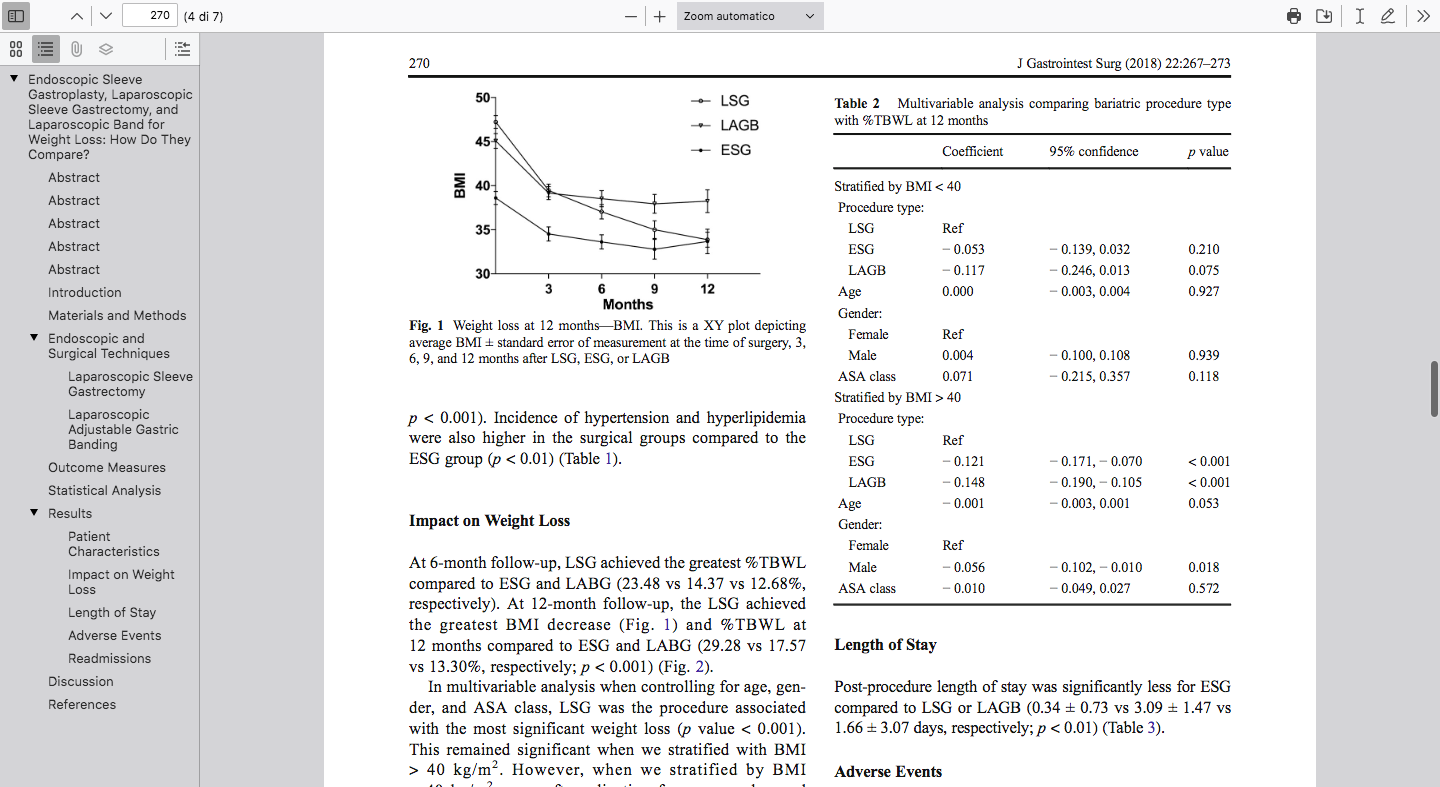 LINEE GUIDA ALTERNATIVE: NICE GUIDELINES
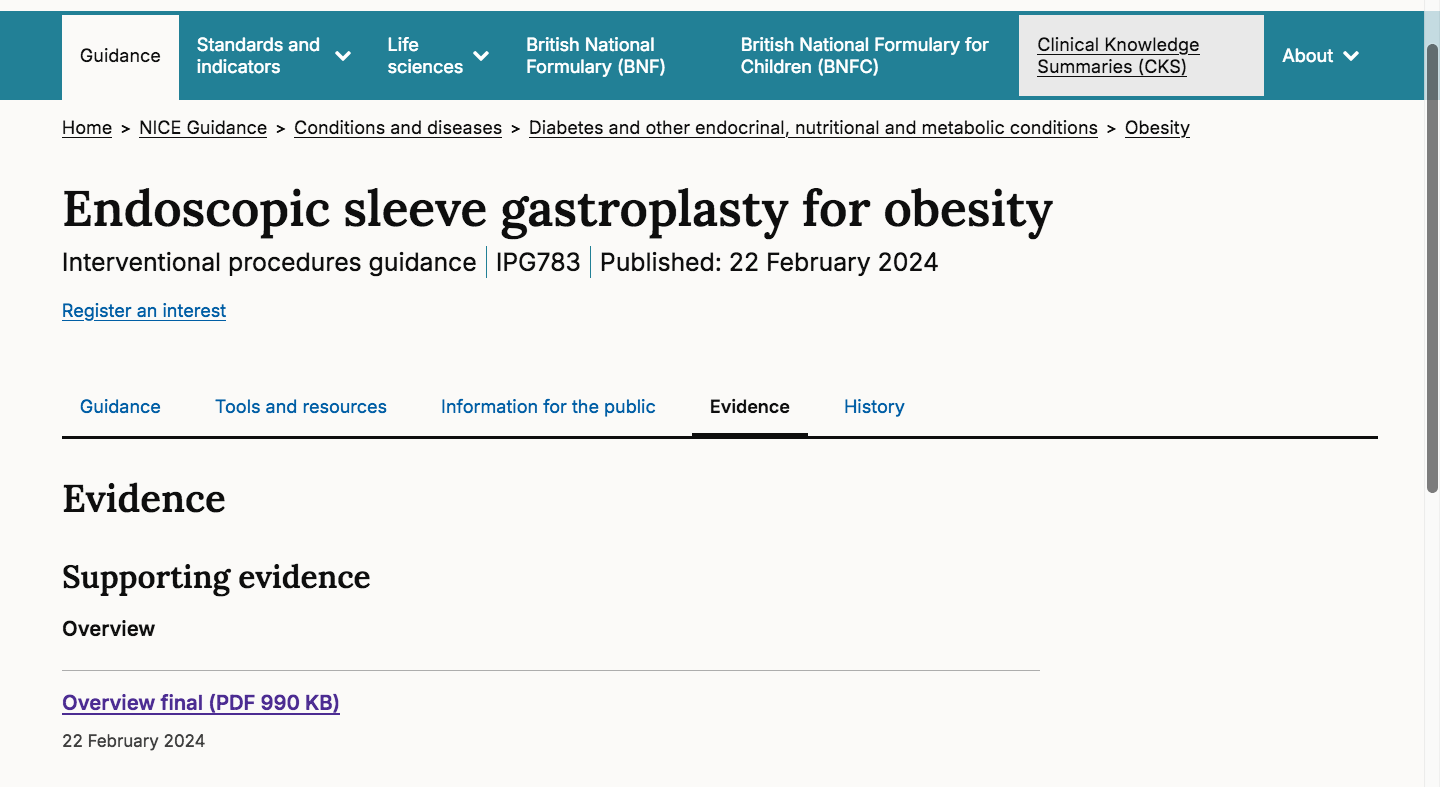 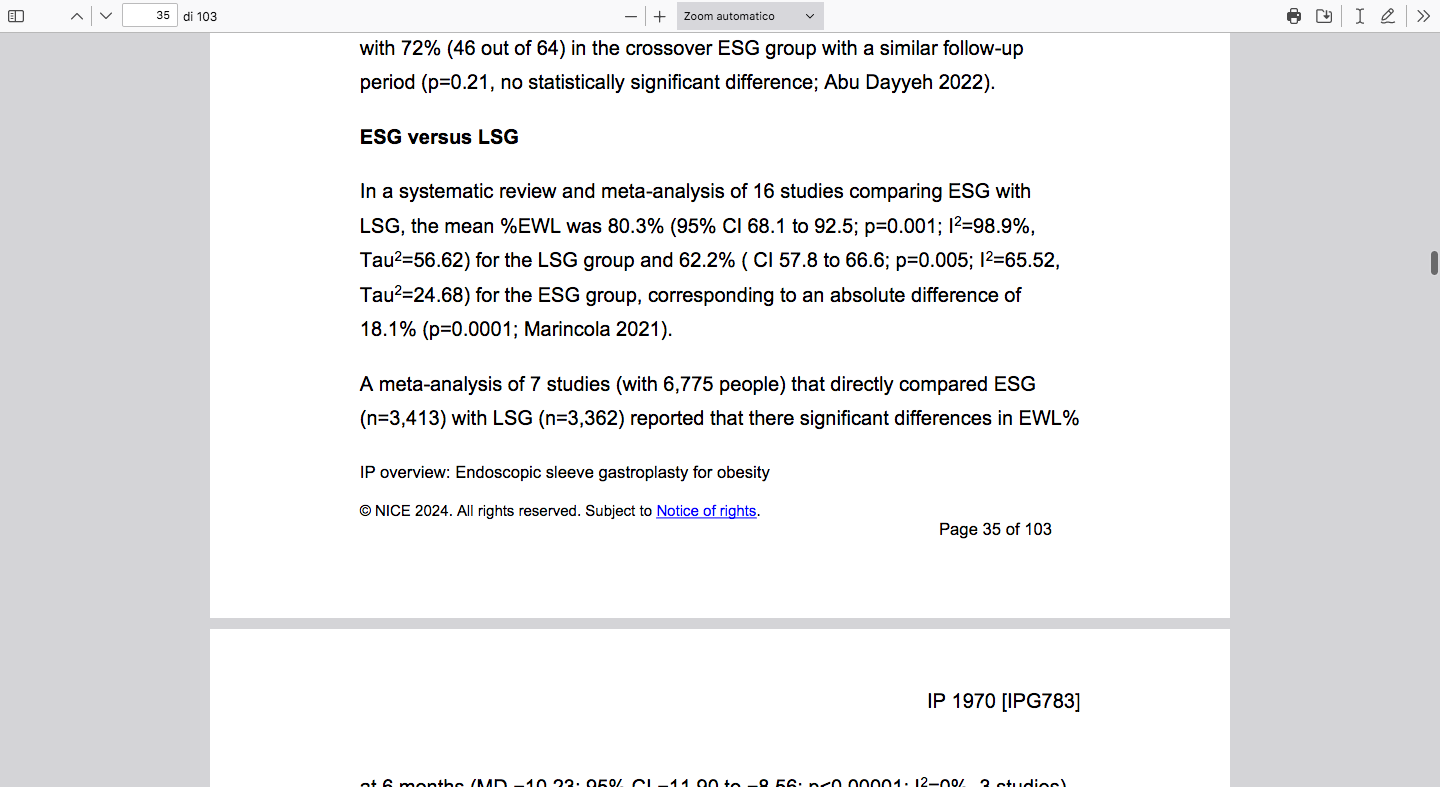 PERDITA DI PESO
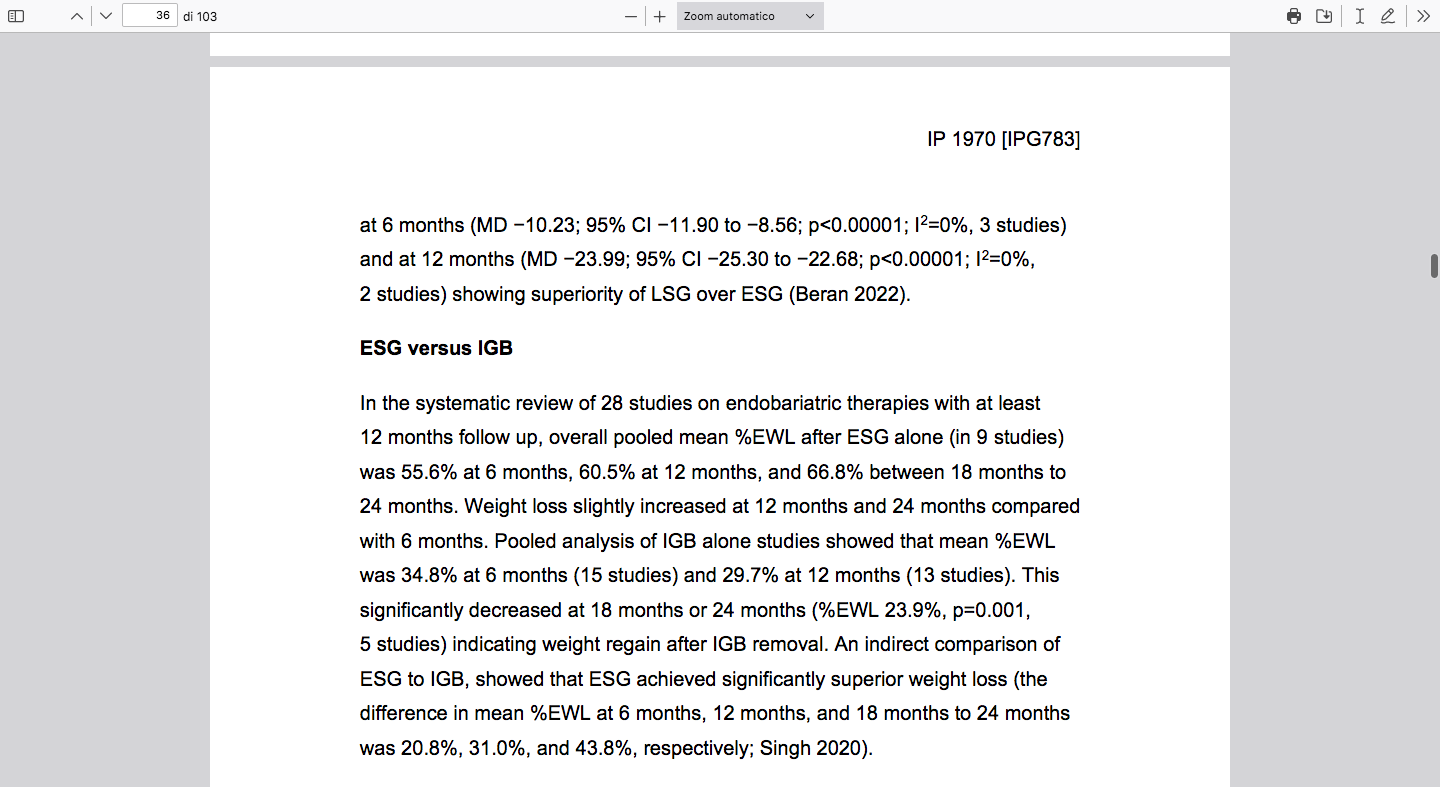 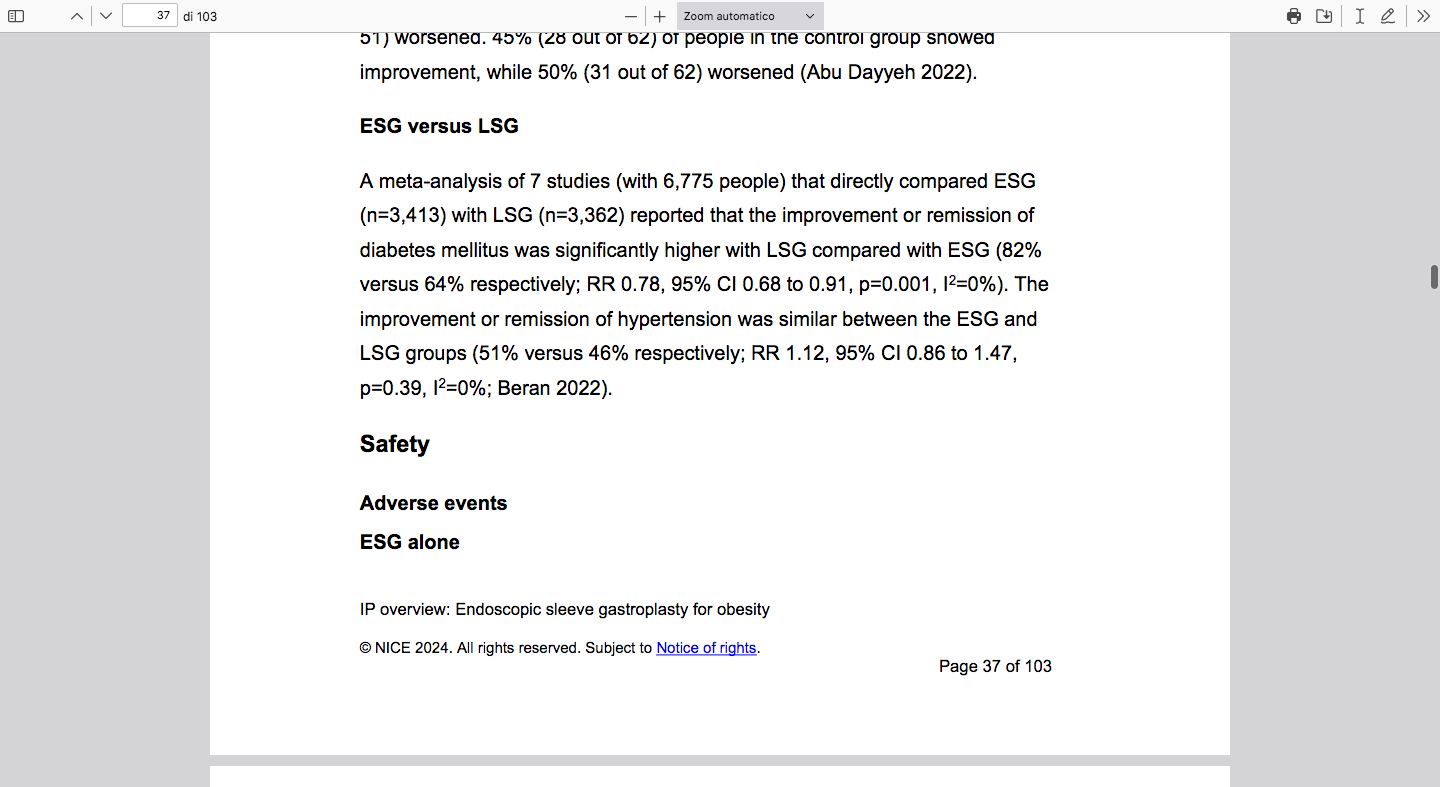 REMISSIONE DEL DIABETE
HA SENSO UN CONFRONTO ENDOBARIATRICA-BARIATRICA?
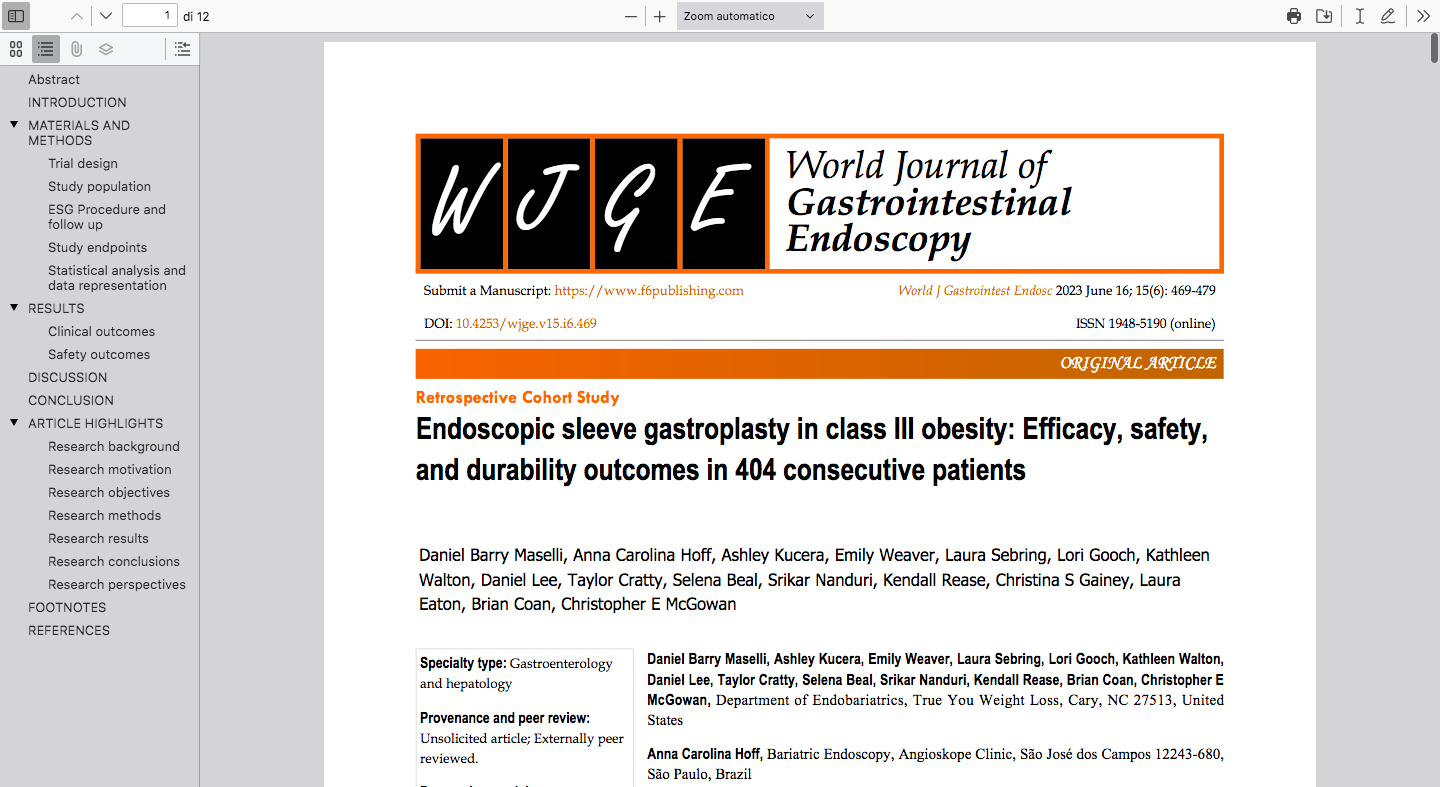 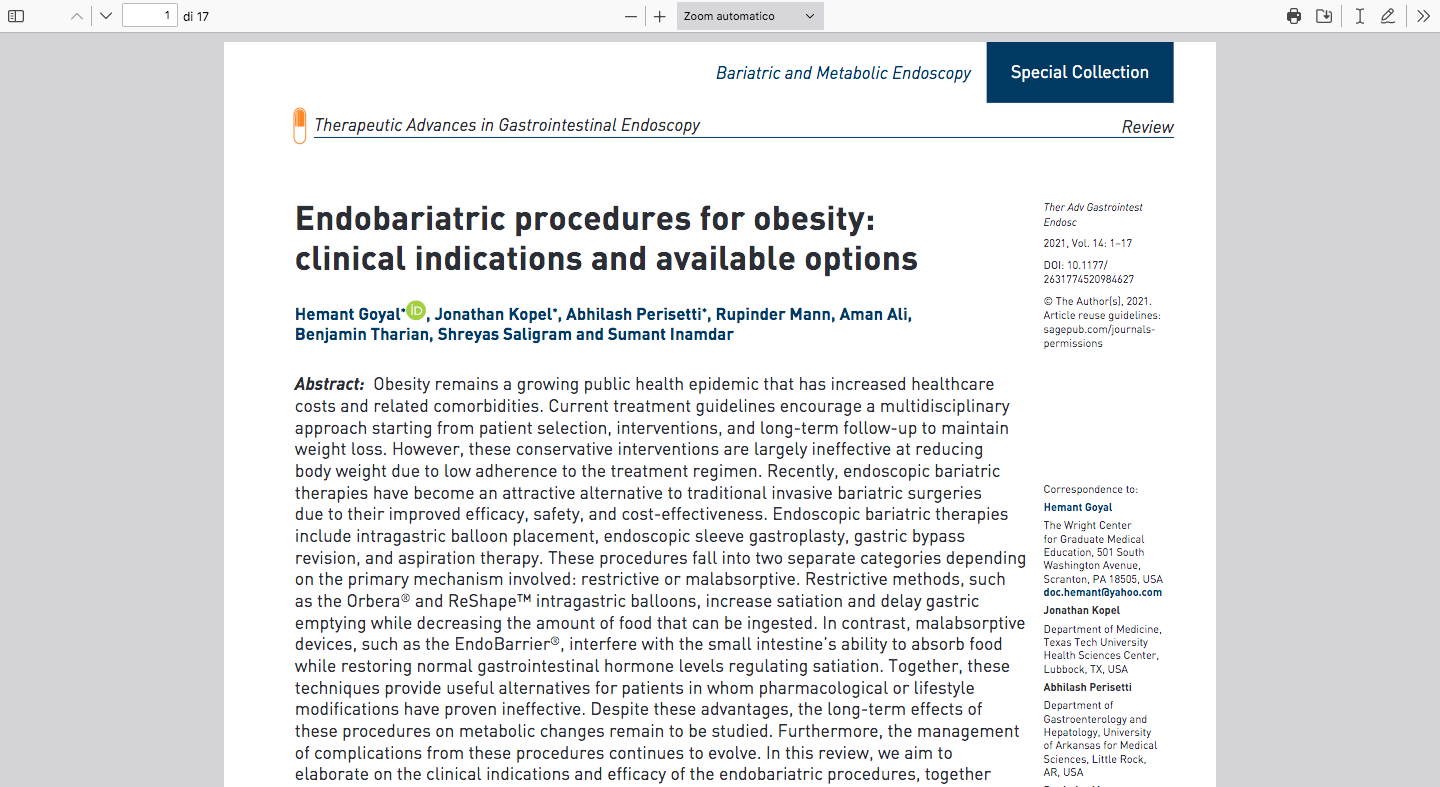 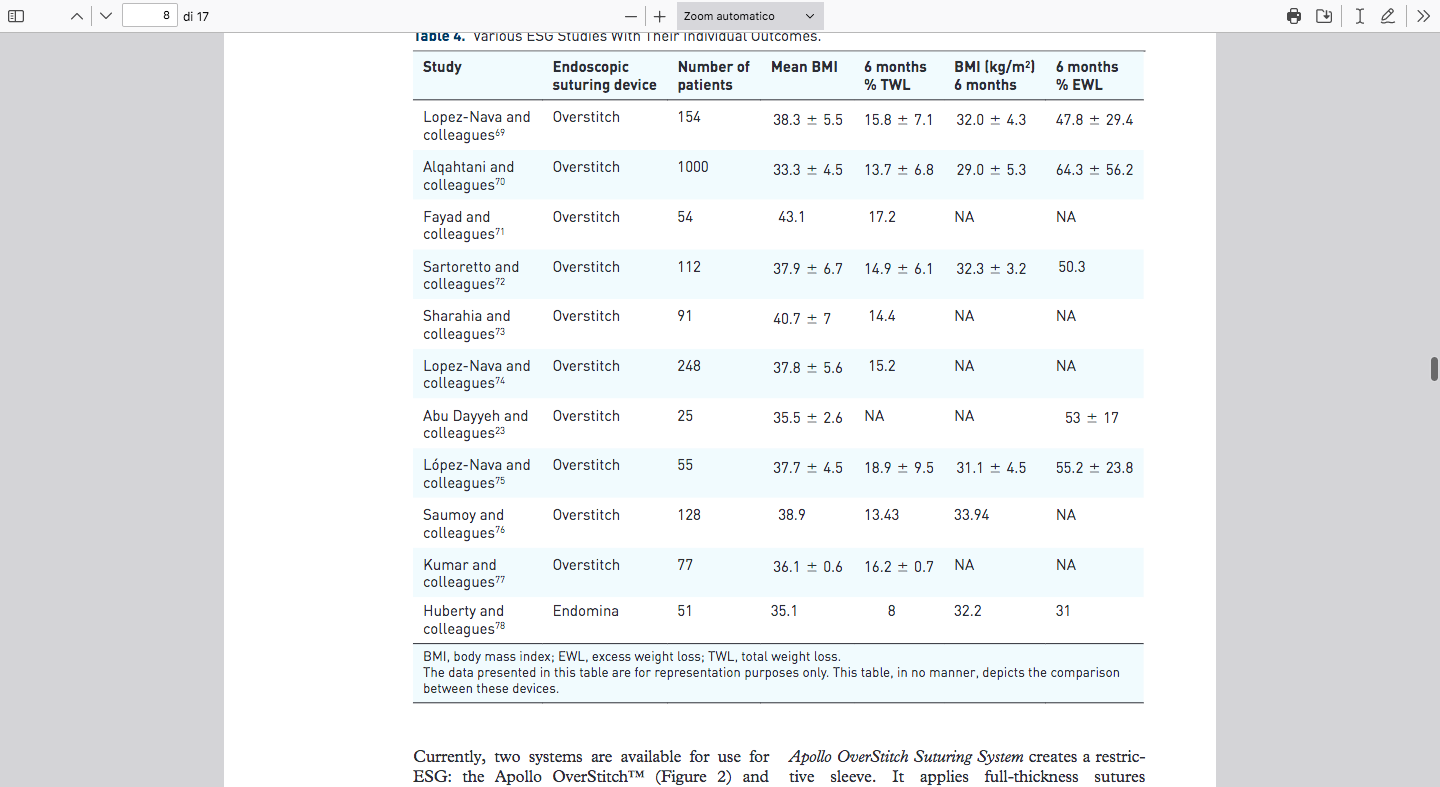 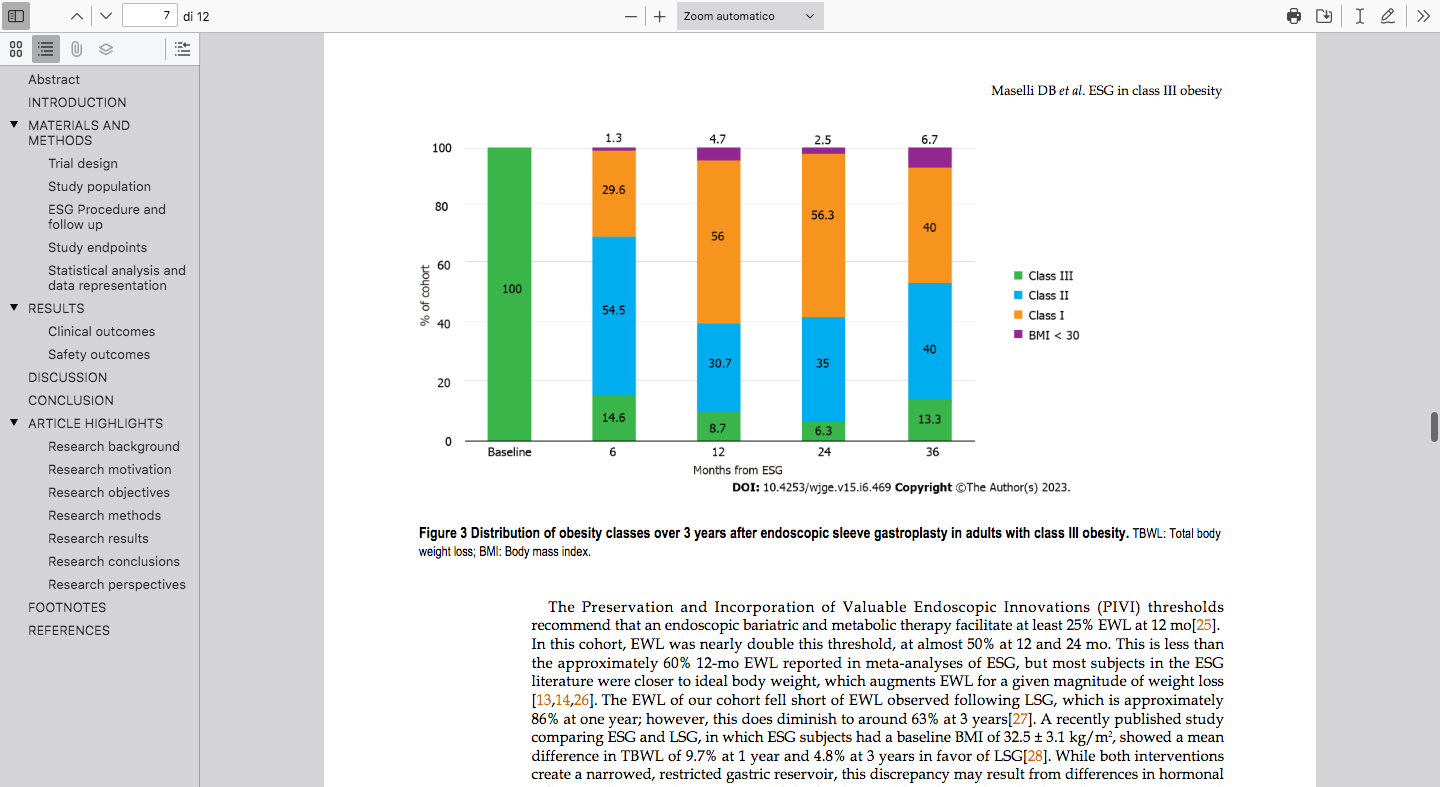 HA SENSO SOLO SE SI RELATIVIZZA IL CONCETTO DI “RISULTATO”
POSSONO CONVIVERE MODI COSI’ DIVERSI DI APPROCCIARE UN PROBLEMA?
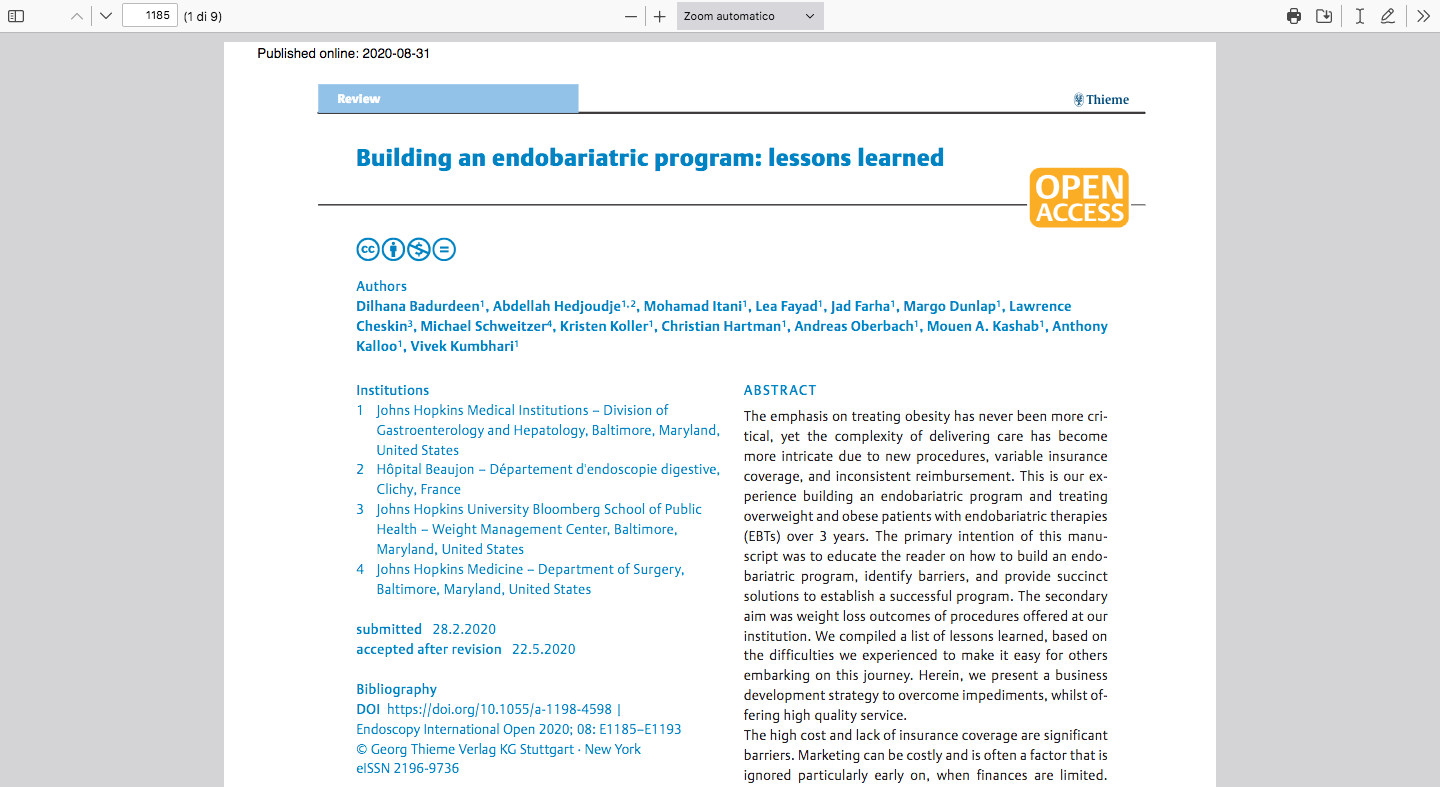 2020
ABBIAMO FATTO TANTA FATICA PER RICONOSCERE UN RUOLO MULTIDISCIPLINARE ED INCLUSIVO DI ALTRE SPECIALITA’ CHE SEMBRA DI TORNARE INDIETRO DI VENT’ANNI
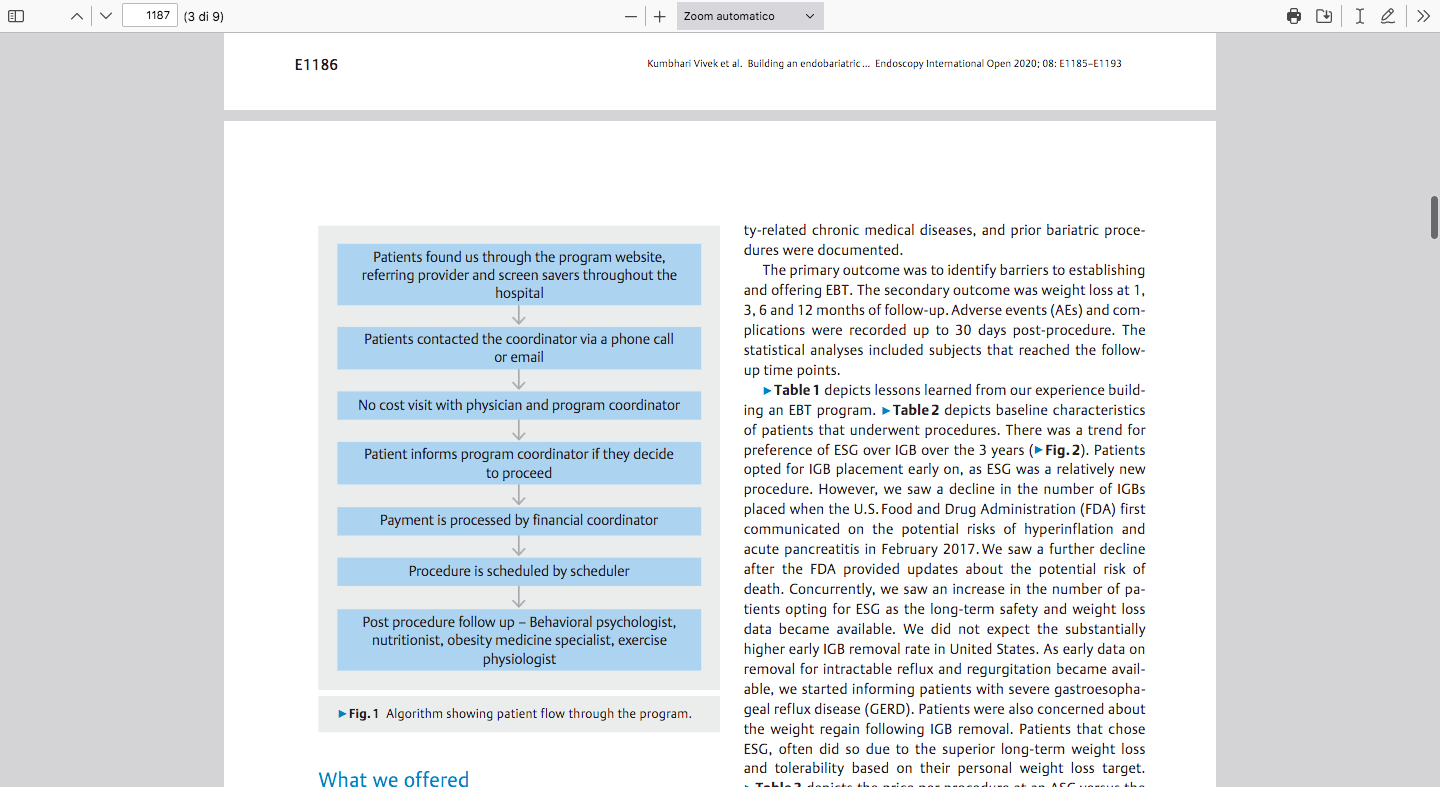 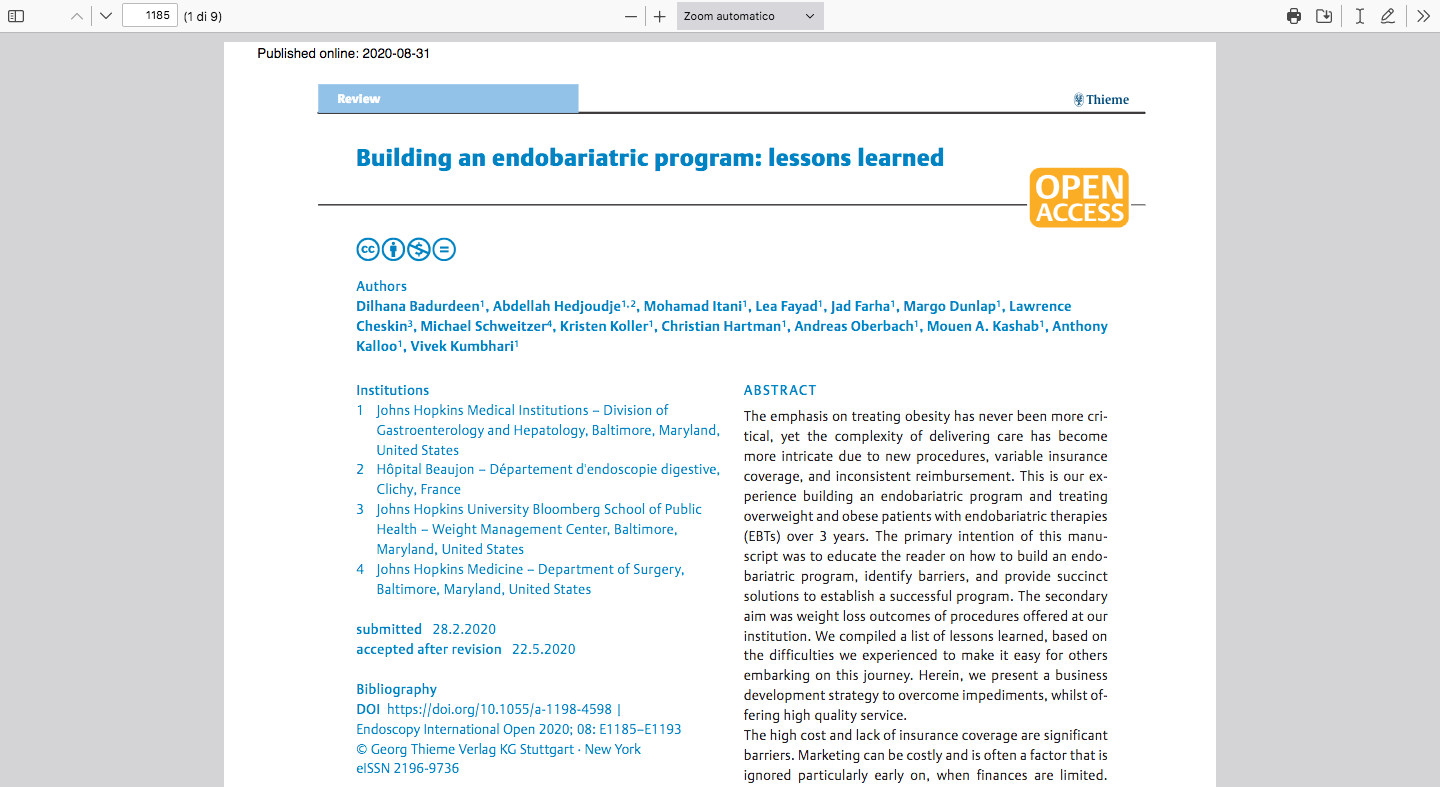 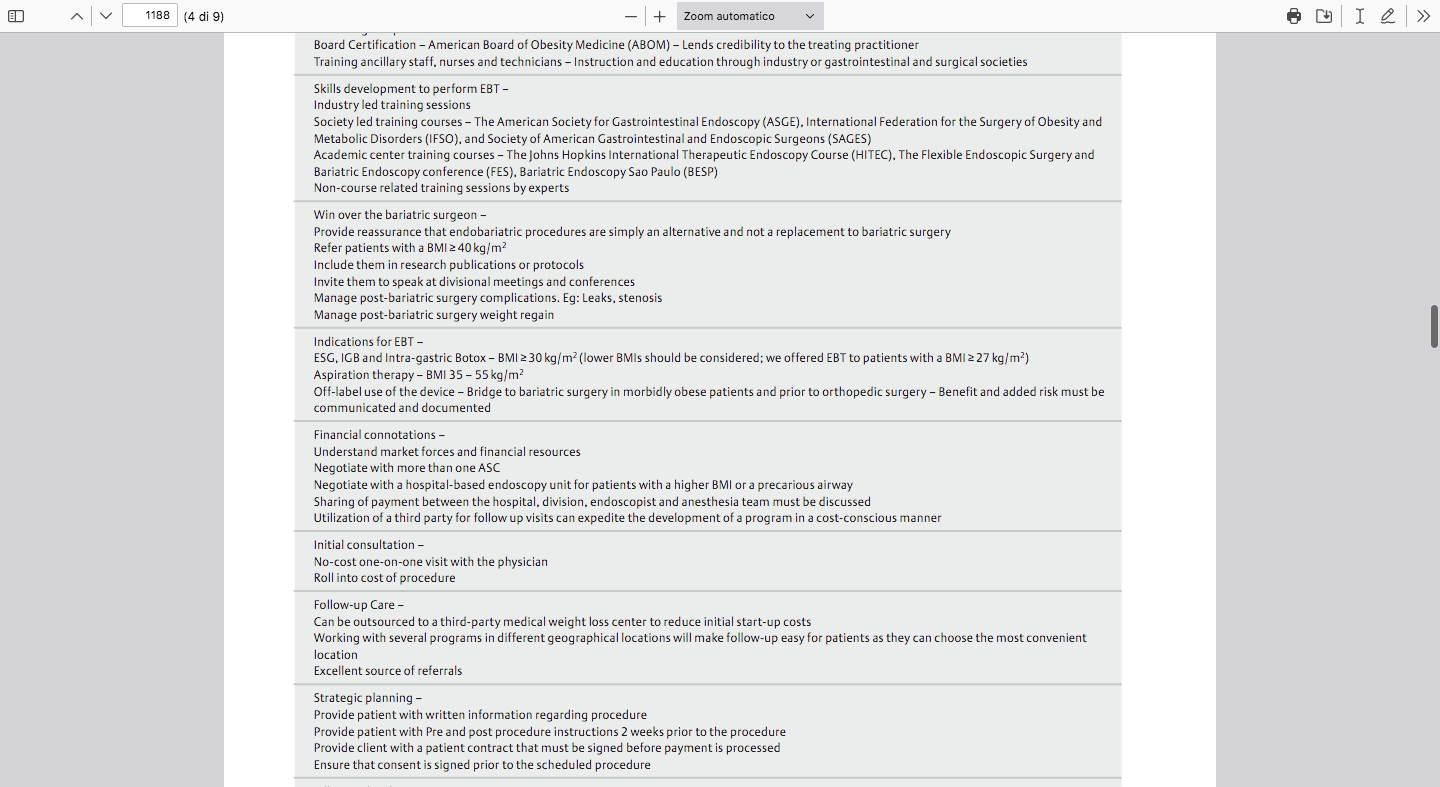 SECONDA DIVERGENZA CON LA PRATICA CLINICA
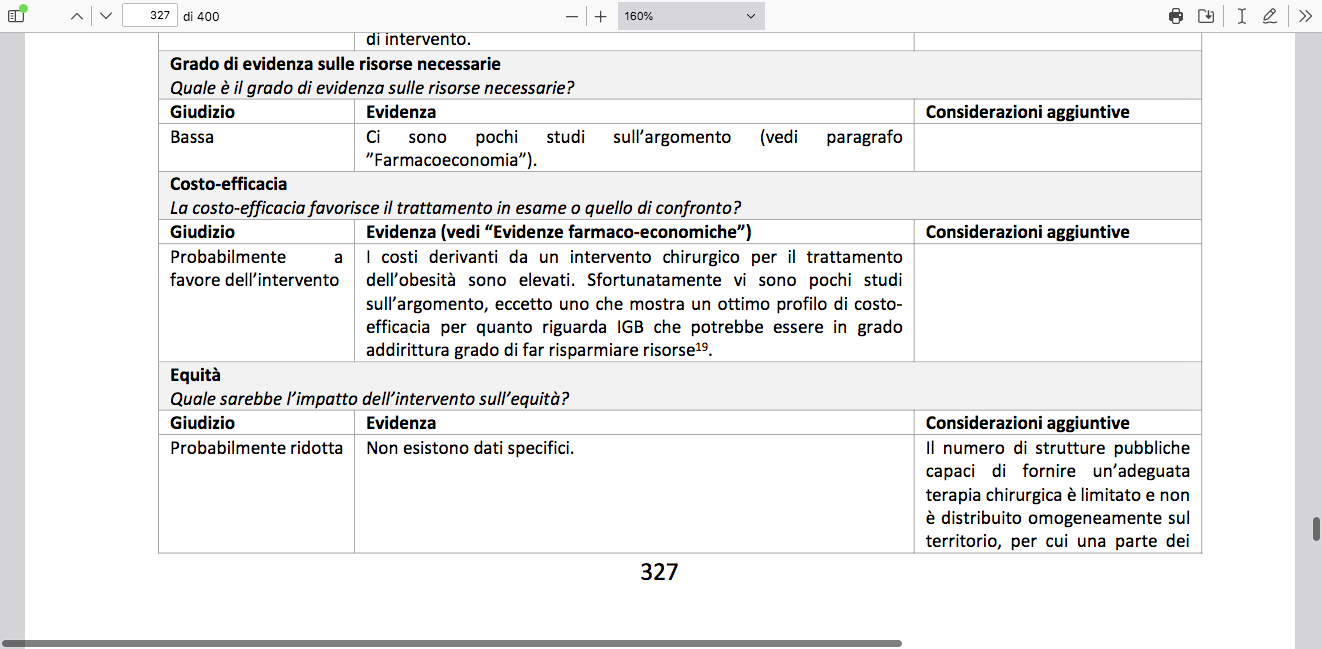 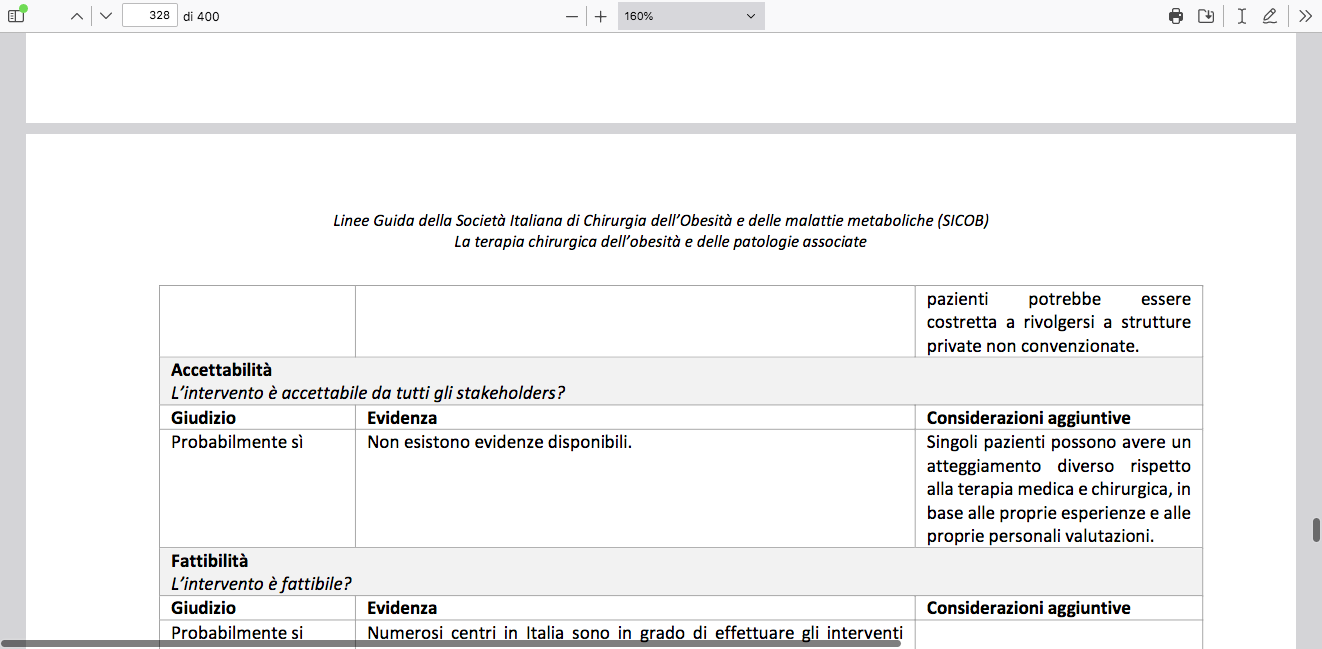 ANALISI DEI COSTI NON COMPARATA
IN ALTRE PAROLE
LE LINEE GUIDA NON SERVONO A STABILIRE QUALE TRATTAMENTO E’ PIU’ VANTAGGIOSO PER IL PAZIENTE O PER IL SISTEMA SANITARIO IN ESSERE
LE LINEE GUIDA DEFINISCONO DEI CONFINI DI INTERVENTO ALL’INTERNO DEI QUALI I CLINICI POSSONO MUOVERSI CASO PER CASO
E’ PROPONIBILE UN MODELLO SIMILE PER LE PROCEDURE ENDOSCOPICHE?
I FONDATORI VEDEVANO LONTANO
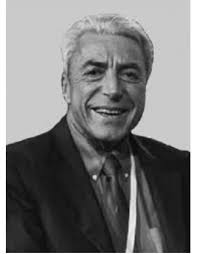 IL MONDO DELLA CHIRURGIA DELL’OBESITA’ HA VISTO 3 GRANDI EPOCHE
L’EPOCA DEI PIONIERI (COME LO STESSO PROF. SCOPINARO) IN CUI QUESTO MONDO VENIVA CREATO
L’EPOCA DEGLI SCIENZIATI, IN CUI SI CAPIVA IL PERCHE’ QUESTO MONDO FUNZIONAVA
L’EPOCA DEI PROFESSIONISTI IN CUI L’OBIETTIVO E’ OFFRIRE UN TRATTAMENTO AL MAGGIOR NUMERO DI PAZIENTE CANDIDABILI A TALE CURA
L’ENDOSCOPIA BARIATRICA E’ IN UNA FASE ANCORA PIONIERISTICA QUANDO CI SI ASPETTA GIA’ UNO STANDARD REPLICABILE
ETEROGENEITA’ DI RISULTATI
APPLICABILITA’ DELLE METODICHE ENDOSCOPICHE ESTREMAMENTE AMPIA
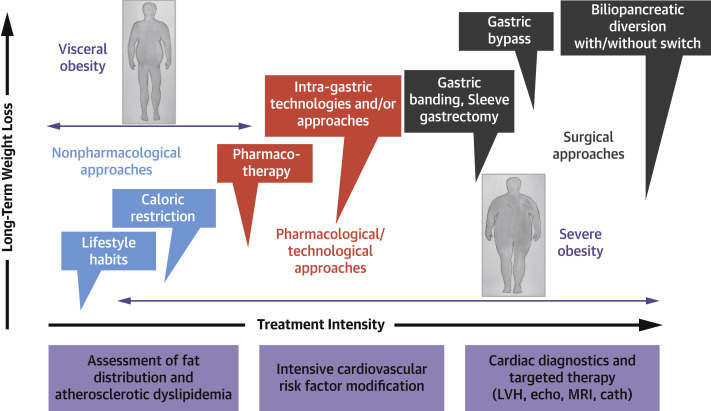 Intra gastric technologies and or approach
Limite chirurgico per rischio eccessivo
Intra gastric technologies and or approach
TERZA DIVERGENZA CON LA PRATICA CLINICA
NON E’ PREVISTA UNA PROGRESSIONE DI TIPO ENTROPICO NELLE POSSIBILI PRATICHE REVISIONALI
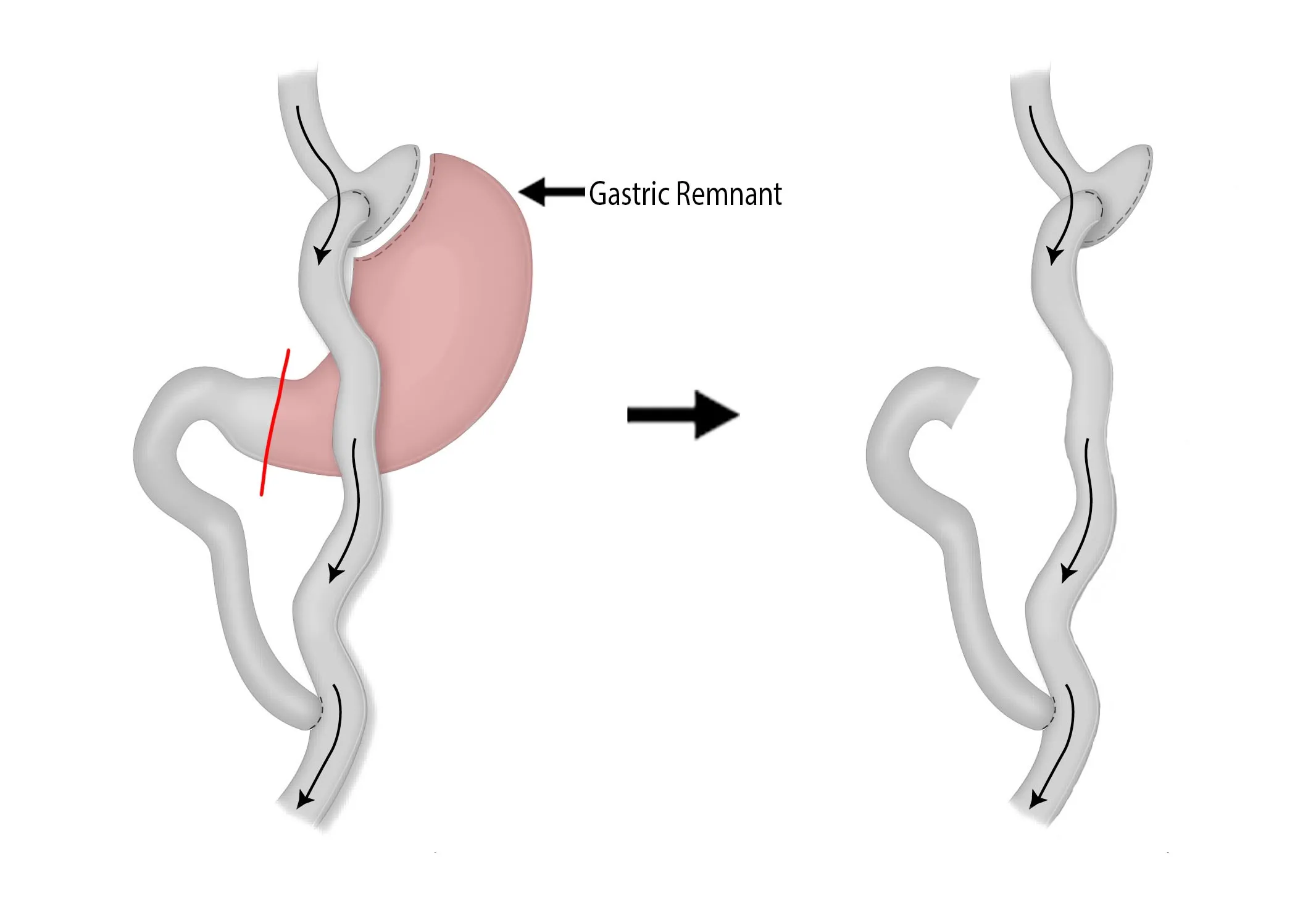 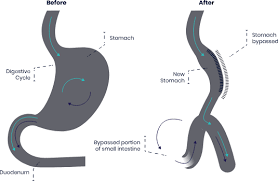 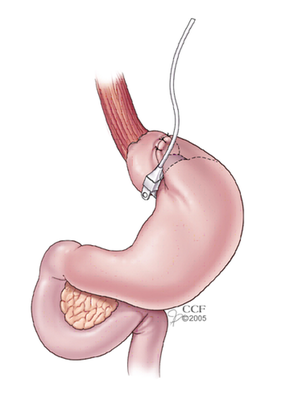 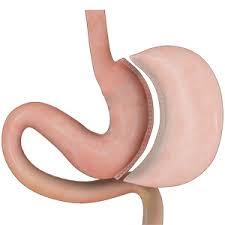 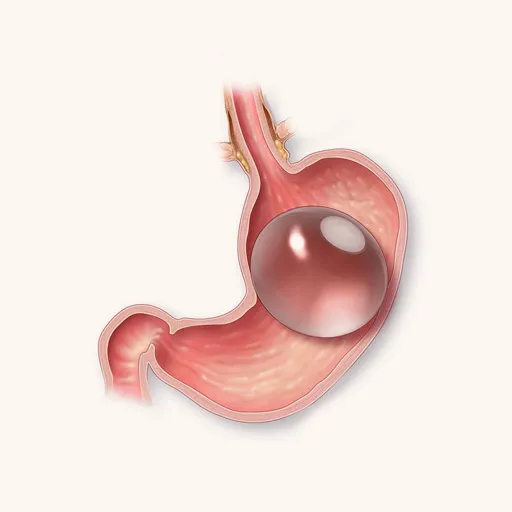 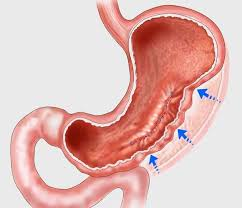 NON CI SONO STUDI CHE DIMOSTRINO L’INUTILITA’ DELLA REGRESSIONE IN QUESTA SEQUENZA AI SOLI FINI DELLA PERDITA DI PESO
A MAGGIOR RAGIONE NELLE PROCEDURE REVISIONALI ENDOSCOPICHE CHE POSSONO SOLO AUMENTARE LA COMPONENTE RESTRITTIVA AL MOMENTO
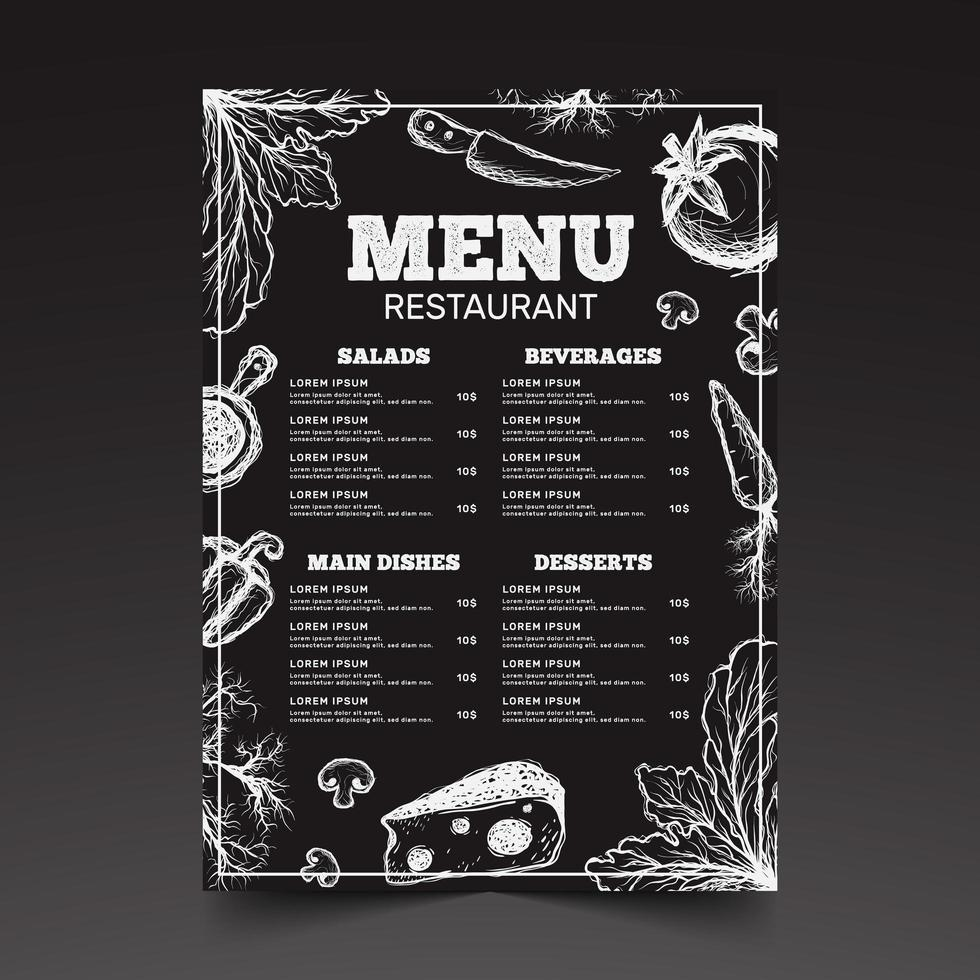 BARIATRICO
BYPASS
SLEEVE
TERMINATO
TERMINATO
L’ESCLUSIONE DI UN APPROCCIO TERAPEUTICO DEVE ESSERE LEGATO A MOTIVI CLINICI NON PERCHE’ MANCA DALLE OPZIONI
FARMACI
ENDOBARIATRICA
PALLONE
ENDOSLEEVE
TORE
POSE
ENDOMINA
TERMINATO
L’IDEALE DELLA PRATICA BARIATRICA
UNICO CENTRO CHE RACCOLGA VARIE SPECIALISTICHE COINVOLTE
COORDINAMENTO PERIODICO E LAVORO DI SQUADRA
SOVRAPPOSIZIONE DI COMPETENZE E DISCUSSIONE DI OGNI CASO
ECCELLENZA
QUANDO L’ENDOBARIATRICA IN UN CENTRO CHIRURGICO BARIATRICO?
1.  RISCHIO OPERATORIO INACCETTABILE
SCOMPENSO CARDIACO; BPCO GRAVE; RECENTI INTERVENTI ONCOLOGICI
2.  INACCESSIBILITA’ ALL’ADDOME
LAPAROCELE PERMAGNO, MULTIPLI ACCESSI ADDOMINALI OPEN, EPATOMEGALIA
3.  ALTO SOSPETTO DI CONDIZIONE CONTROINDICANTE
DCA ACCERTATI O TERAPIA PSICHIATRICA CON ACCERTAMENTO DIAGNOSTICO DUBBIO
4.  INDISPONIBILITA’ DEL PAZIENTE
PAZIENTE CHE CERCA UNA SOLUZIONE MENO RISCHIOSA MA CHE ALMENO INIZIA UN PERCORSO (ANCHE FARMACOLOGICO)
CONCLUSIONI
LE LINEE GUIDA NON POSSONO CODIFICARE GLI AMBITI DI APPLICAZIONE DELLE PROCEDURE ENDOBARIATRICHE
LE PROCEDURE ENDOBARIATRICHE SONO ESTREMAMENTE LIQUIDE E VOLATILI, TROVANO APPLICAZIONE IN VARI MOMENTI DEL PERCORSO BARIATRICO MA HANNO RISULTATI NON PREVEDIBILI A PRIORI
IL RISCHIO BASSO E LA REVERSIBILITA’ PERMETTONO UNA APPLICAZIONE AMPIA E COMPLEMENTARE ALLE PROCEDURE BARIATRICHE GIA’ CODIFICATE